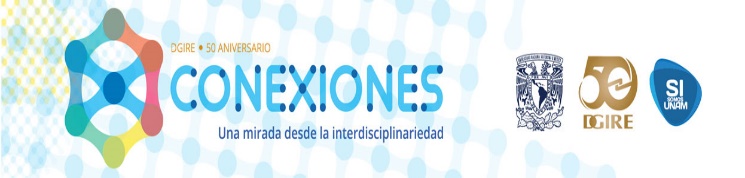 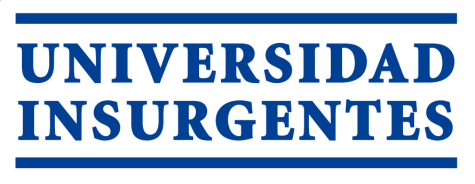 Colegio de Ciencias y Humanidades                  CLAVE: 2300EQUIPO No.3Tema: La Desmitificación del Genoma Humano
Integrantes por disciplina
1. Inglés: Lic. De la Cruz Osorio Cipriano
2. Taller de Lectura y Redacción e Inicio a la Investigación Documental: Lic. Pérez Domínguez Oliva
3. Biología: Biol. González Martínez Karla Priscila 
Fecha de ejecución del proyecto: 20 de noviembre de 2017
Fecha de implementación del proyecto: agosto 2018- mayo 2019
Colegio de Ciencias y Humanidades           CLAVE: 2300ÍNDICE1. C.A.I.A.C. Conclusiones generales2. Evidencias fotográficas de la primera sesión del Proyecto Conexiones3. Ordenador gráfico4.Organizador gráfico-Preguntas Esenciales5.Organizador gráfico-Proceso de Indagación6.A.M.E.General7.E.I.P. Resumen8.E.I.P. Elaboración de Proyecto10. Evaluación. Tipos, herramientas y productos de Aprendizaje. 11. Evaluación. Formatos. Prerrequisitos. 12. Evaluación. Formatos. Grupo heterogéneo.13. Lista. Pasos para Infografía14. Infografía15. Reflexiones personales
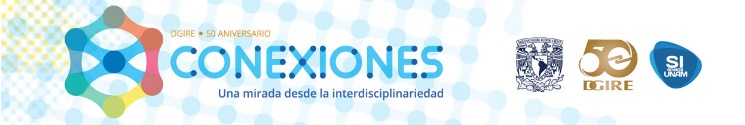 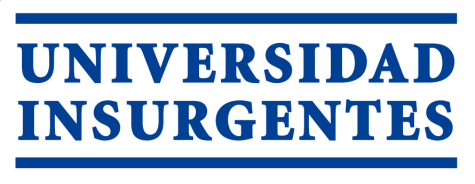 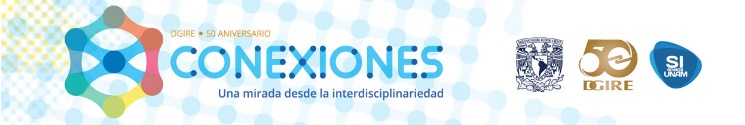 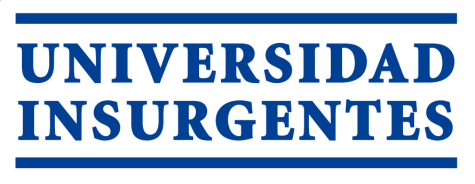 Colegio de Ciencias y Humanidades            CLAVE: 2300
1. C.A.I.A.C. Conclusiones generales
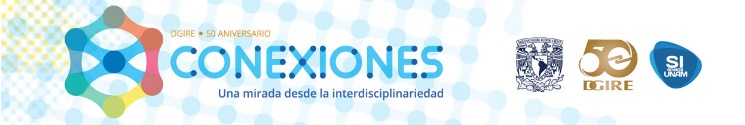 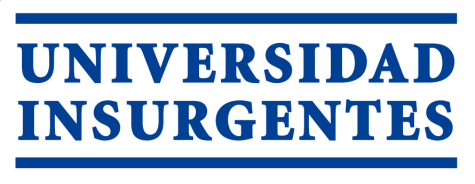 Colegio de Ciencias y Humanidades         CLAVE: 2300
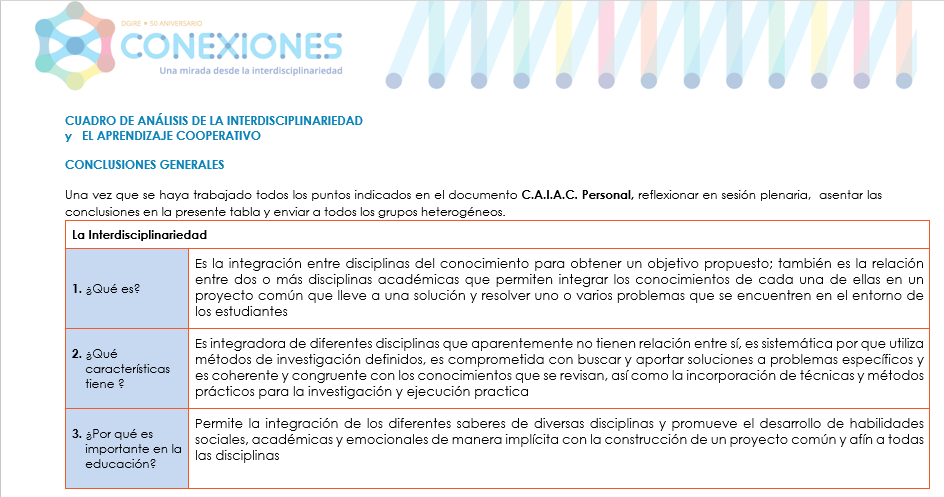 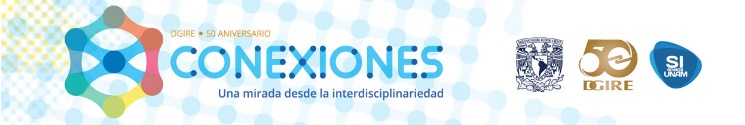 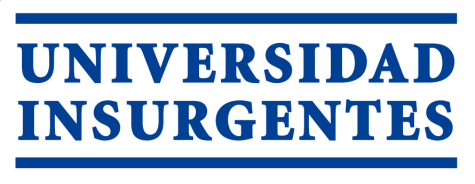 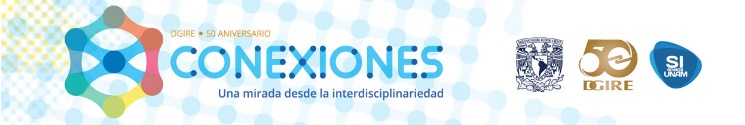 Colegio de Ciencias y Humanidades         CLAVE: 2300
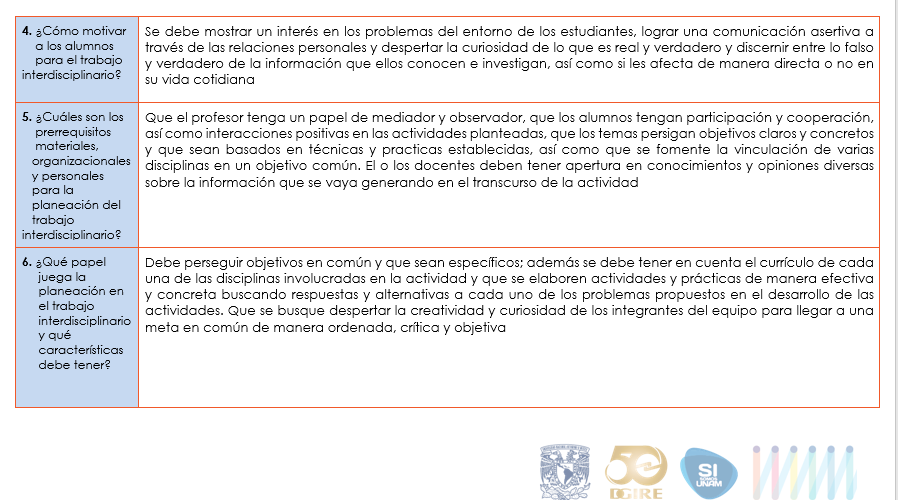 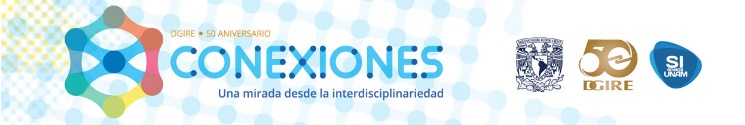 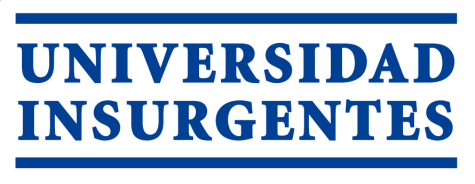 Colegio de Ciencias y Humanidades         CLAVE: 2300
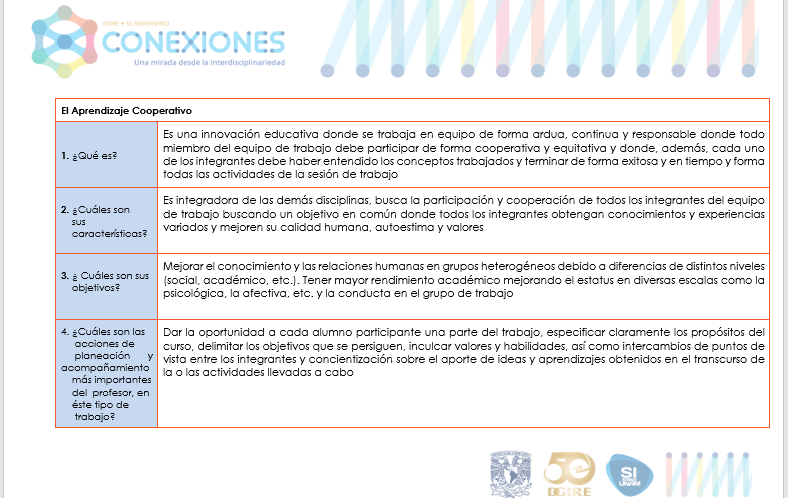 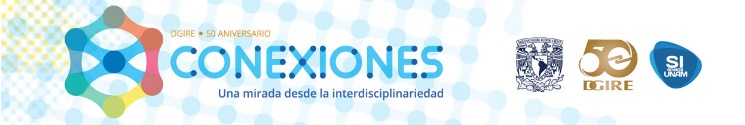 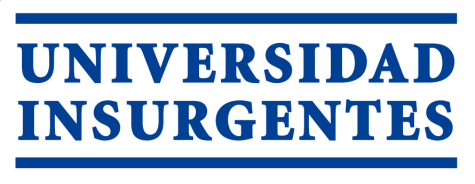 Colegio de Ciencias y Humanidades         CLAVE: 2300
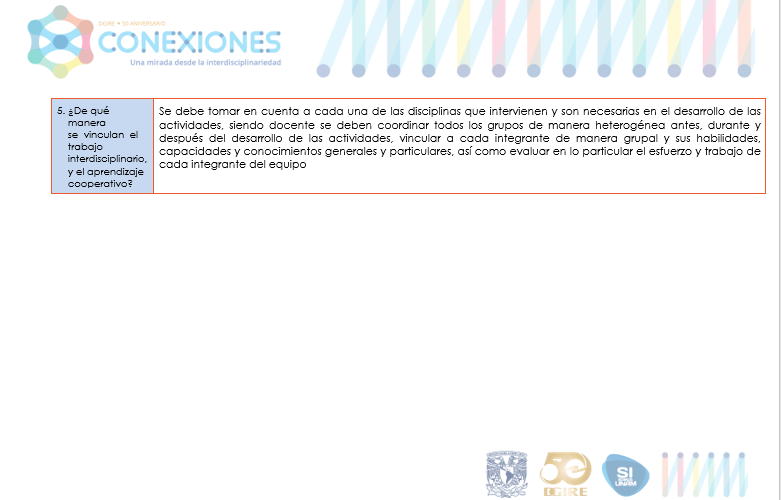 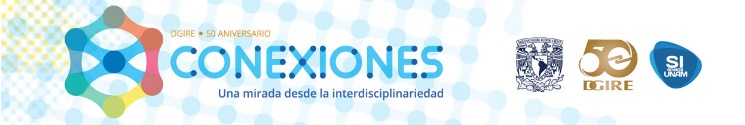 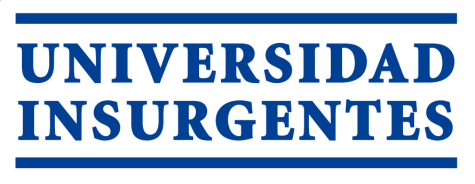 Colegio de Ciencias y Humanidades         CLAVE: 2300
2. Evidencias fotográficas de la primera sesión del Proyecto Conexiones
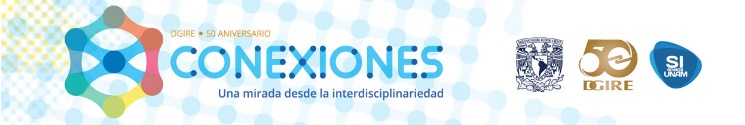 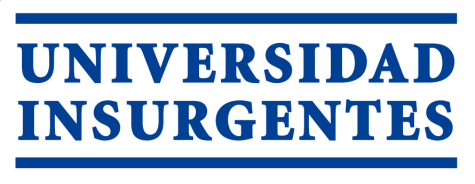 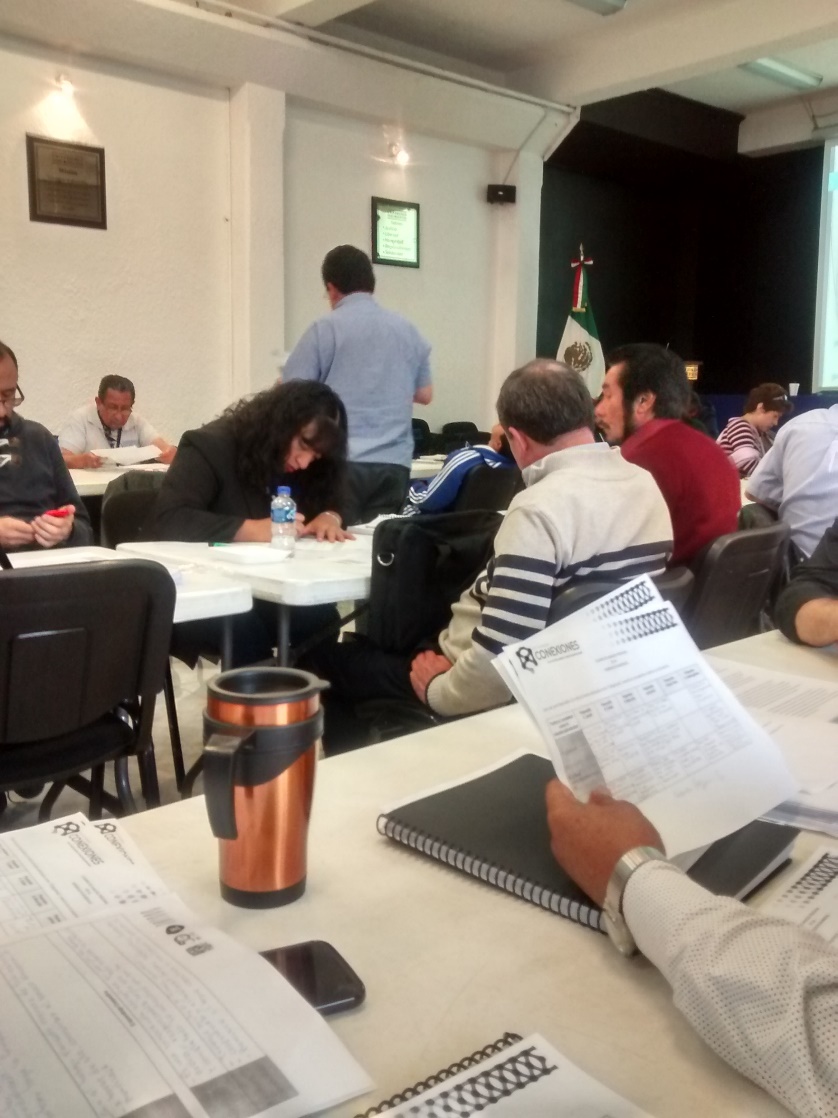 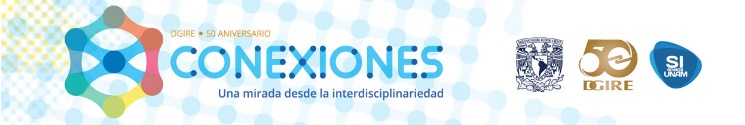 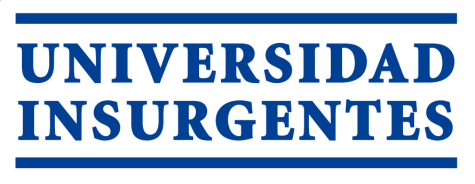 Colegio de Ciencias y Humanidades         CLAVE: 2300
SESIÓN DE TRIADAS
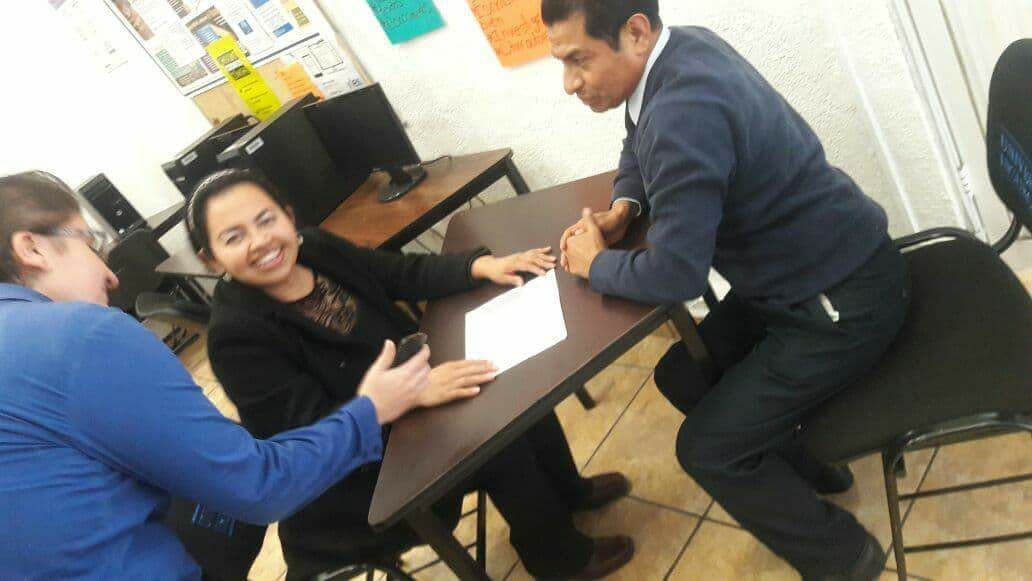 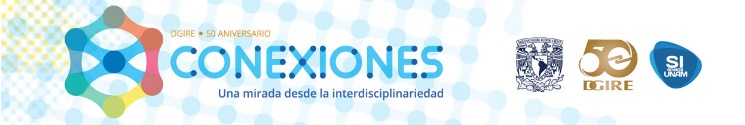 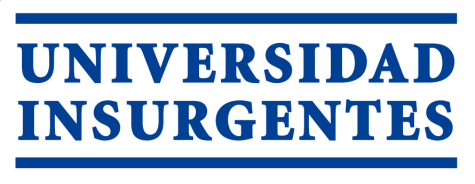 Colegio de Ciencias y Humanidades         CLAVE: 2300
3.Organizador gráfico
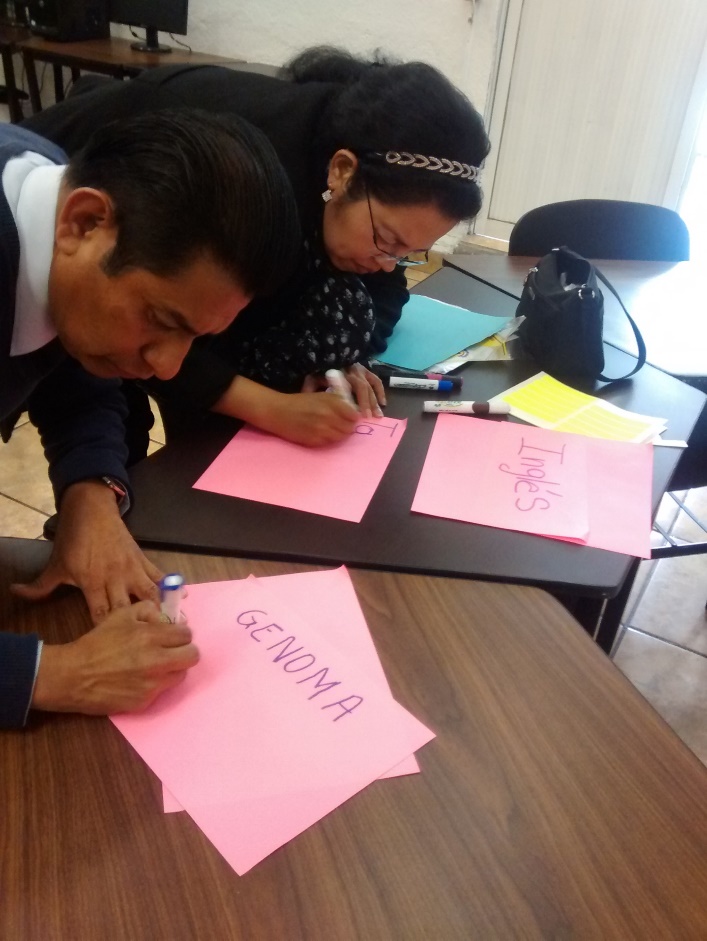 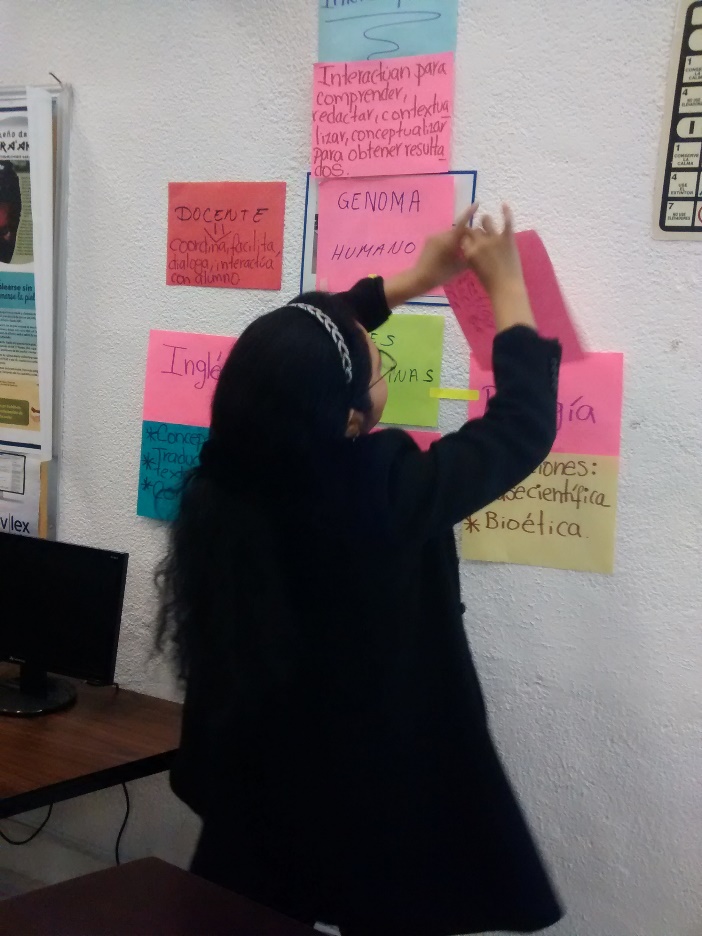 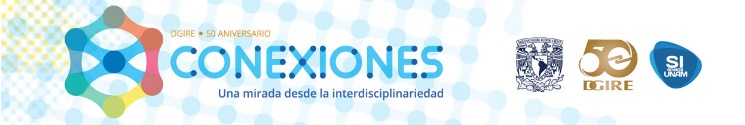 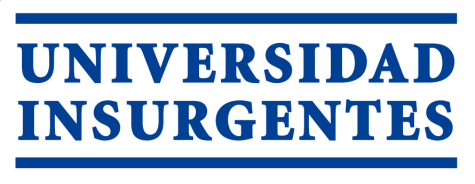 Colegio de Ciencias y Humanidades         CLAVE: 2300EVIDENCIAS DE PROCESO
Organizador gráfico- Preguntas Esenciales
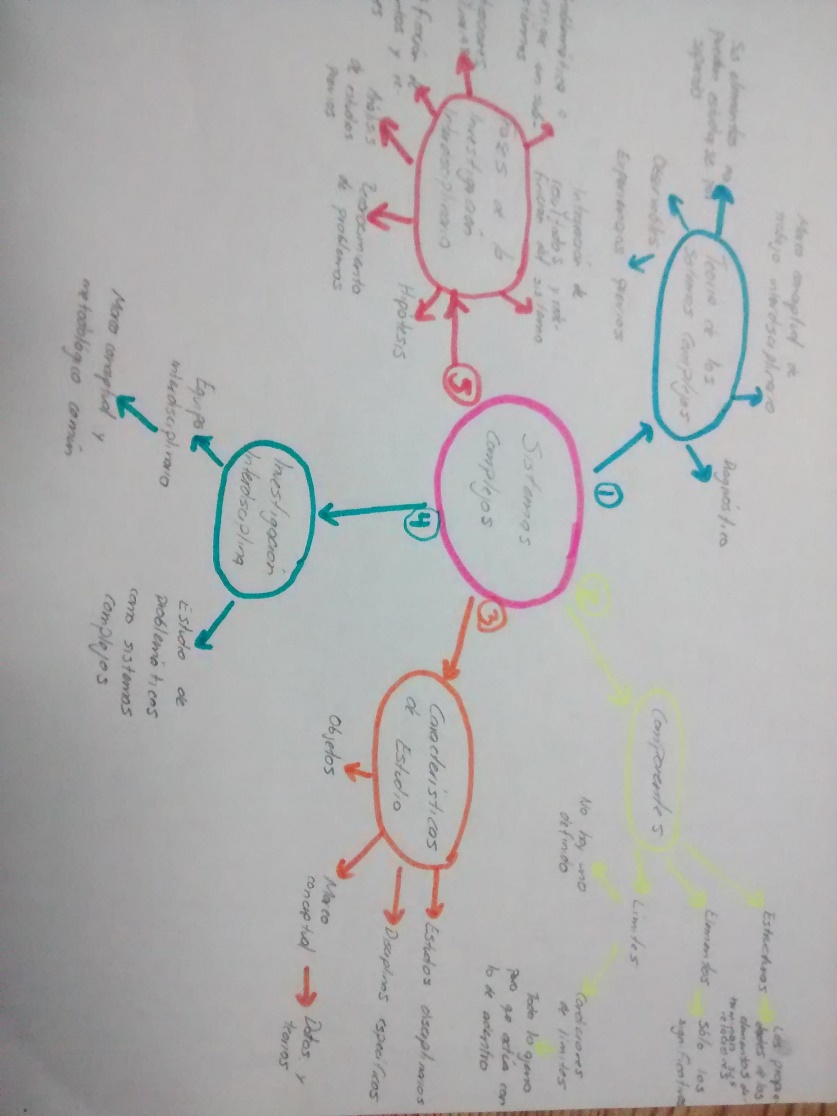 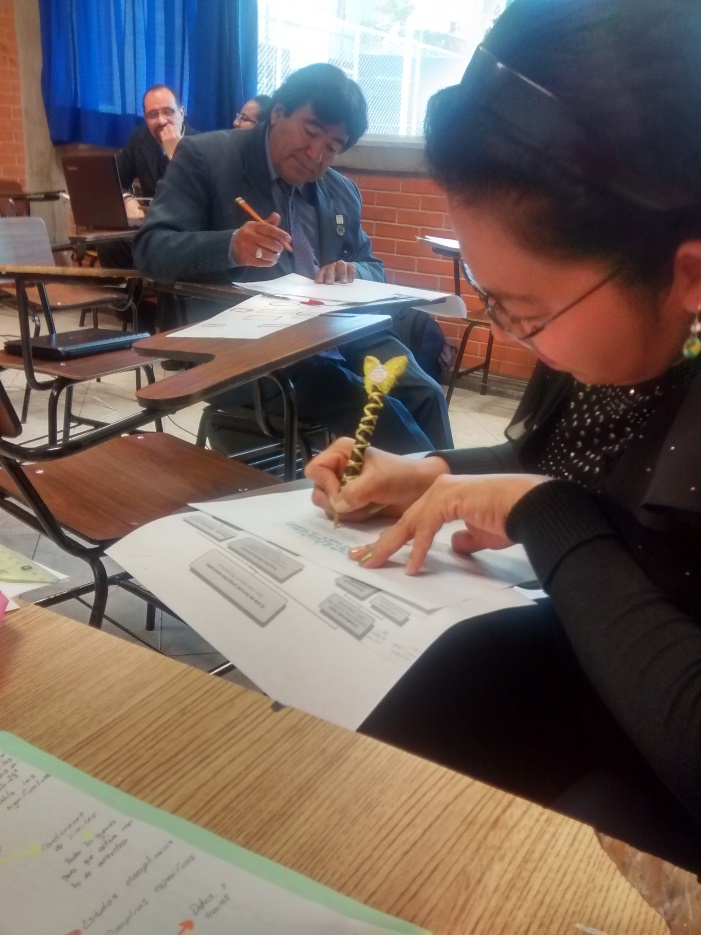 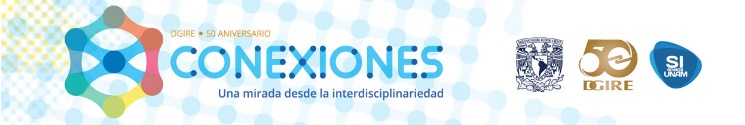 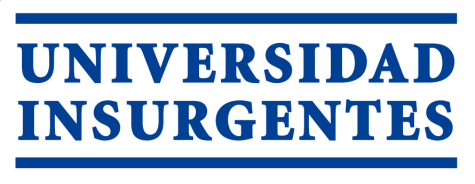 Colegio de Ciencias y Humanidades         CLAVE: 2300
Organizador gráfico- Proceso de Indagación
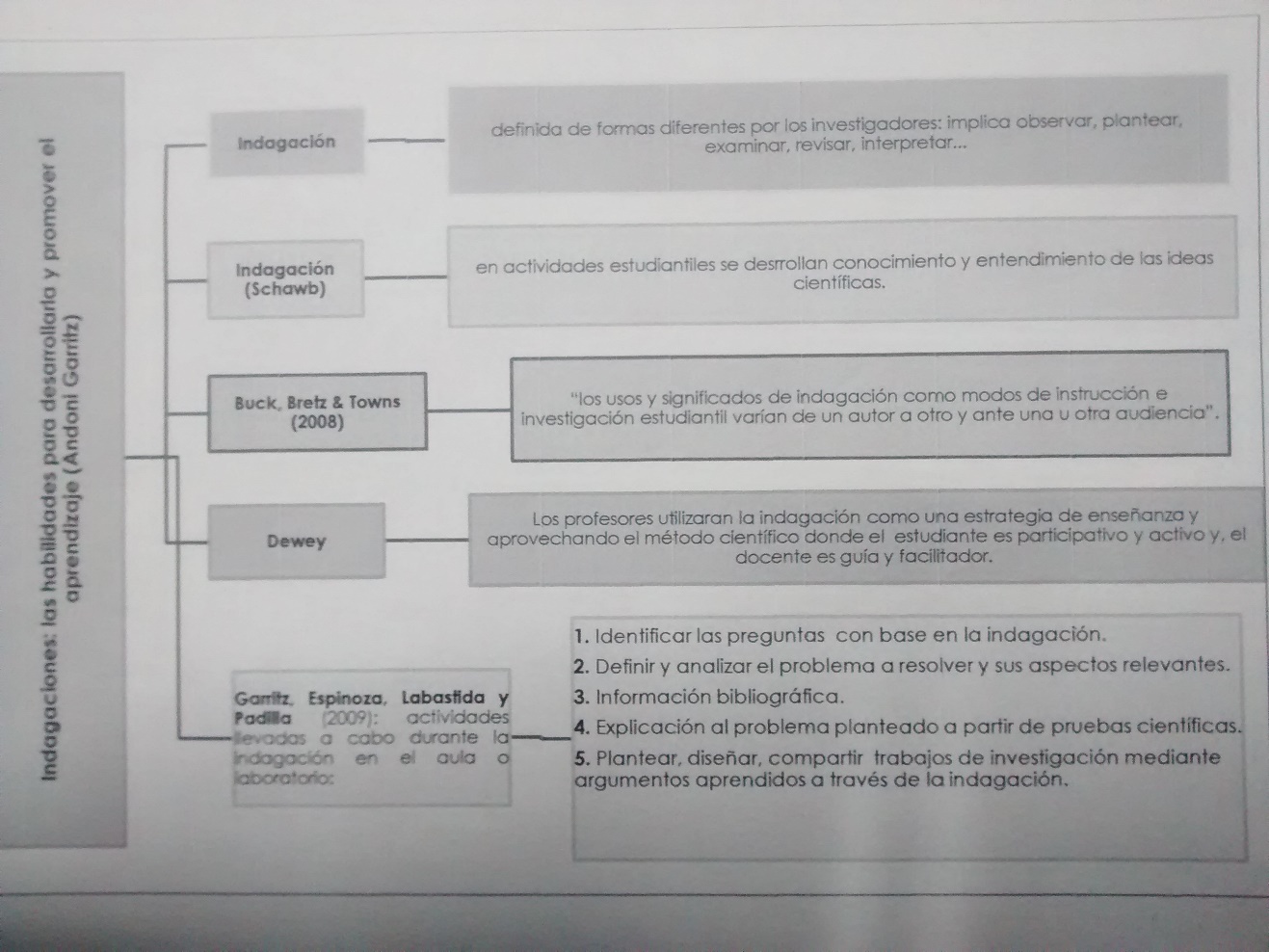 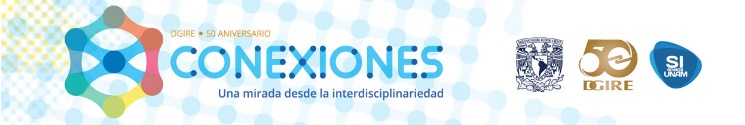 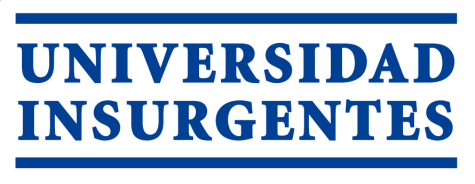 Colegio de Ciencias y Humanidades         CLAVE: 2300
A.M.E General
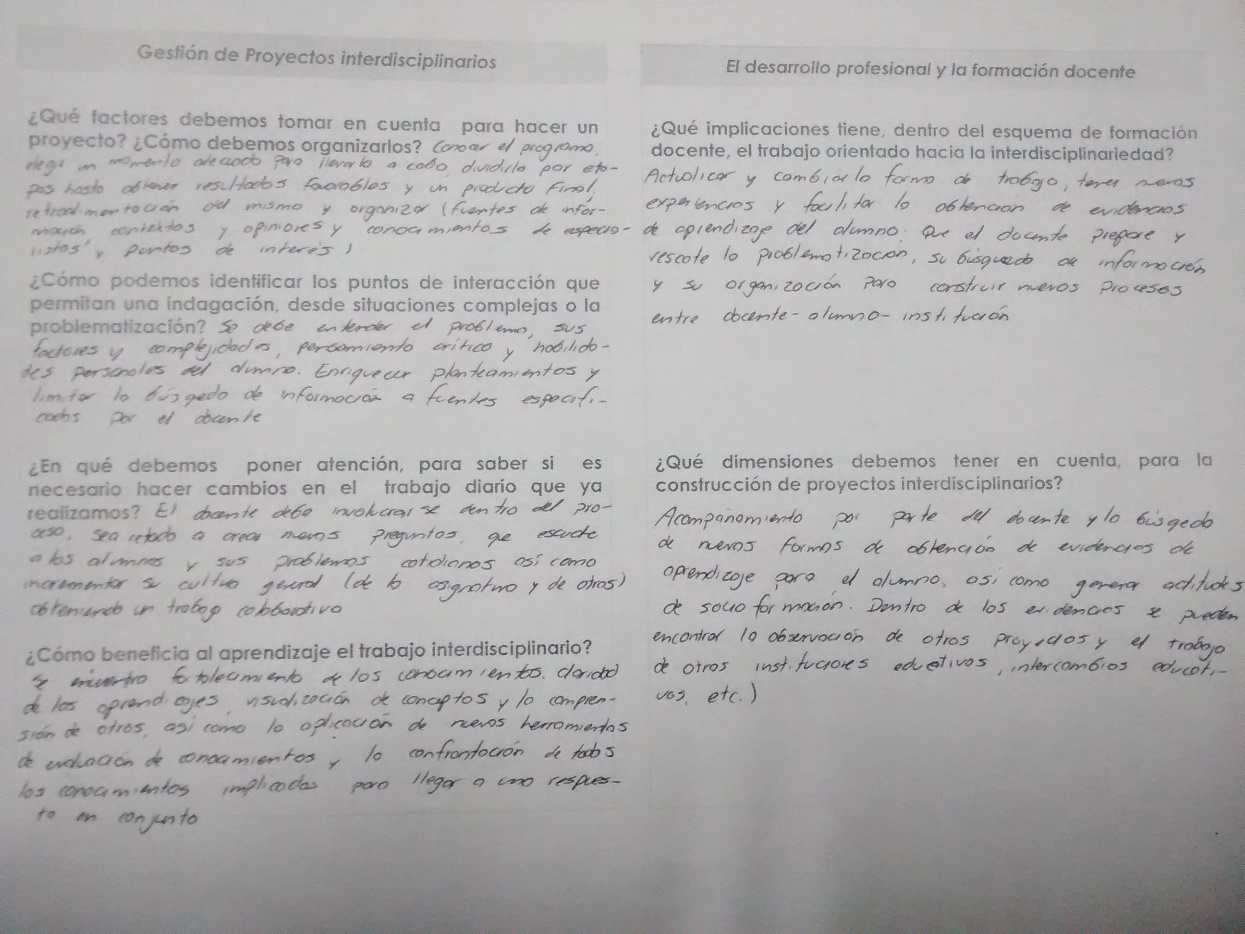 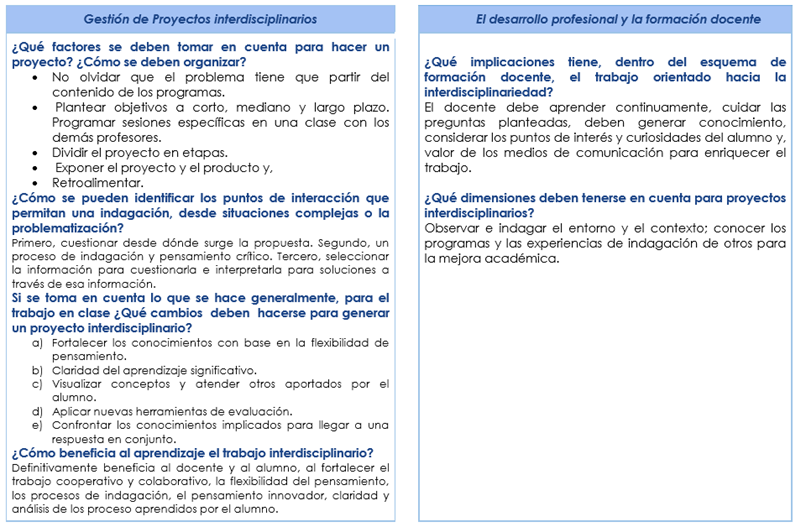 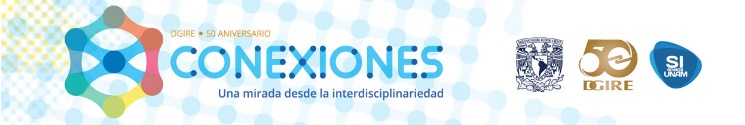 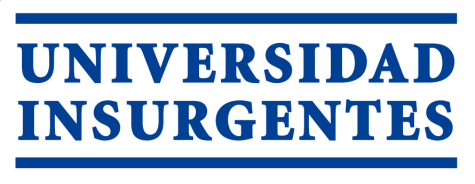 Colegio de Ciencias y Humanidades         CLAVE: 2300
E.I.P Resumen
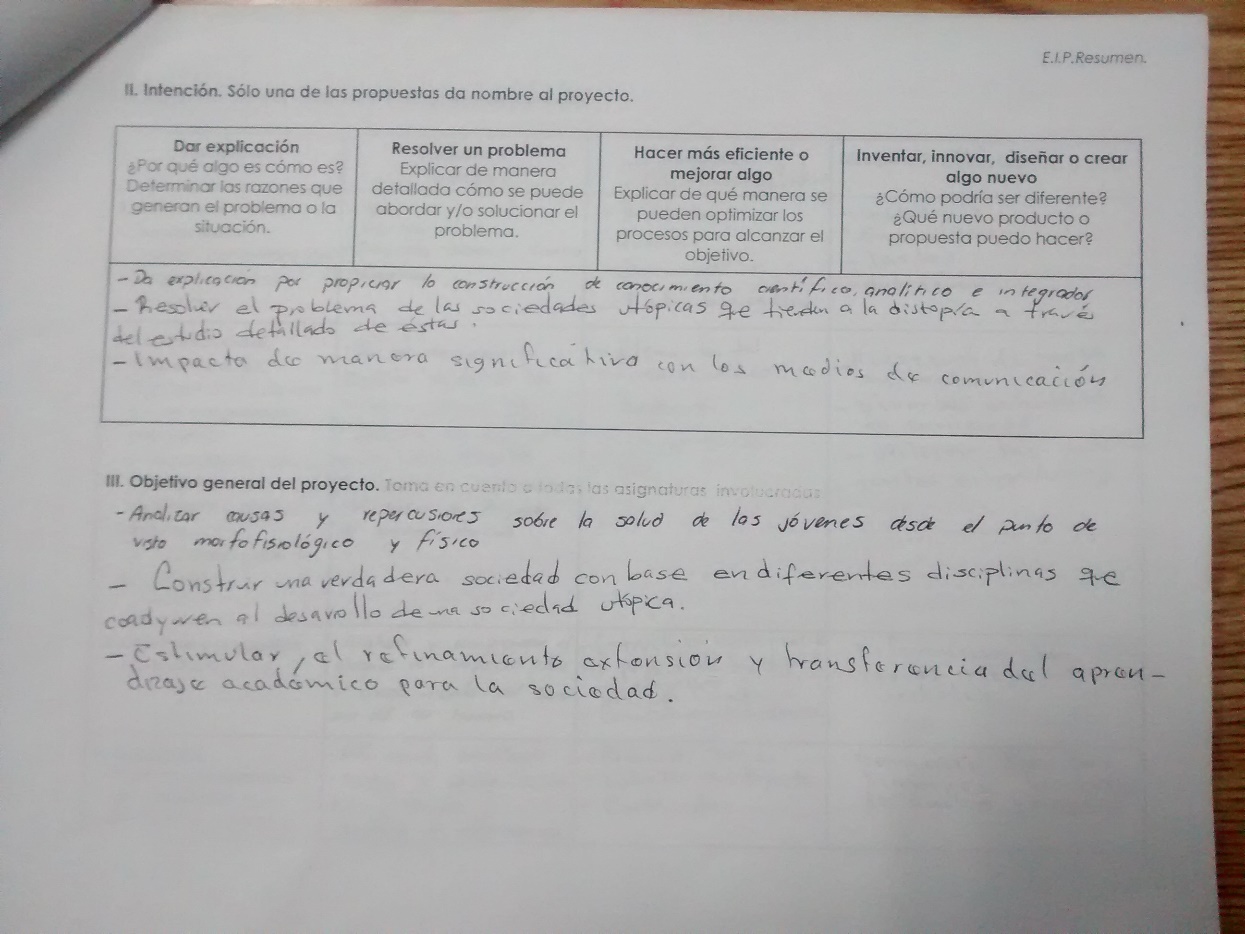 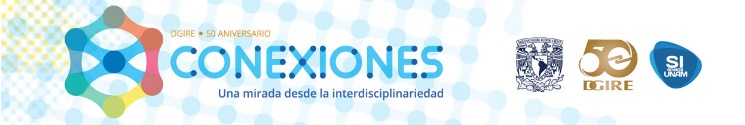 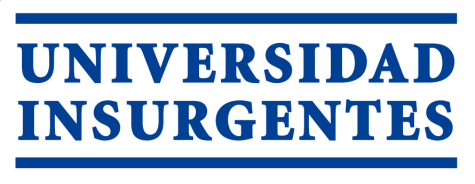 Colegio de Ciencias y Humanidades         CLAVE: 2300
E.I.P Elaboración de Proyecto
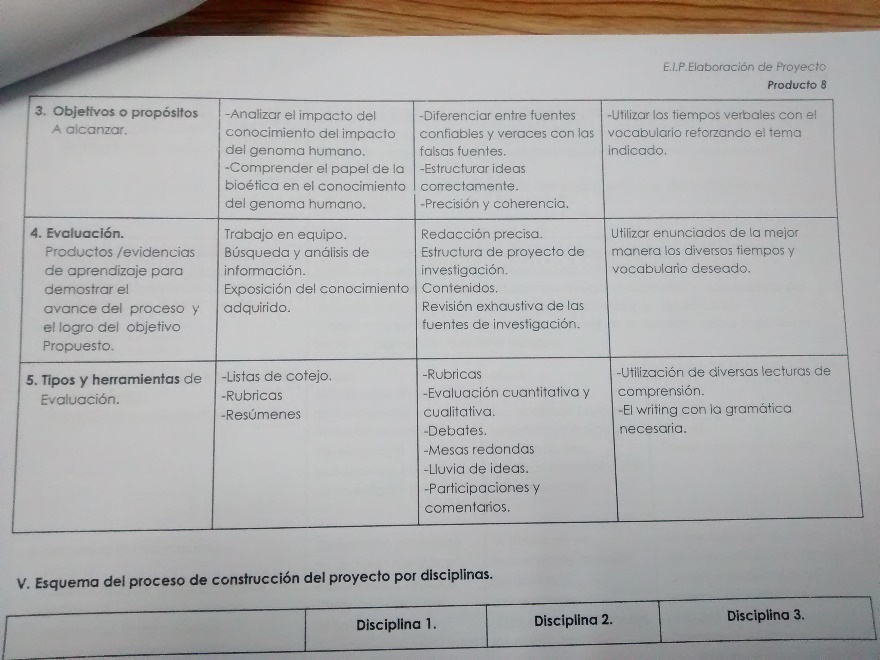 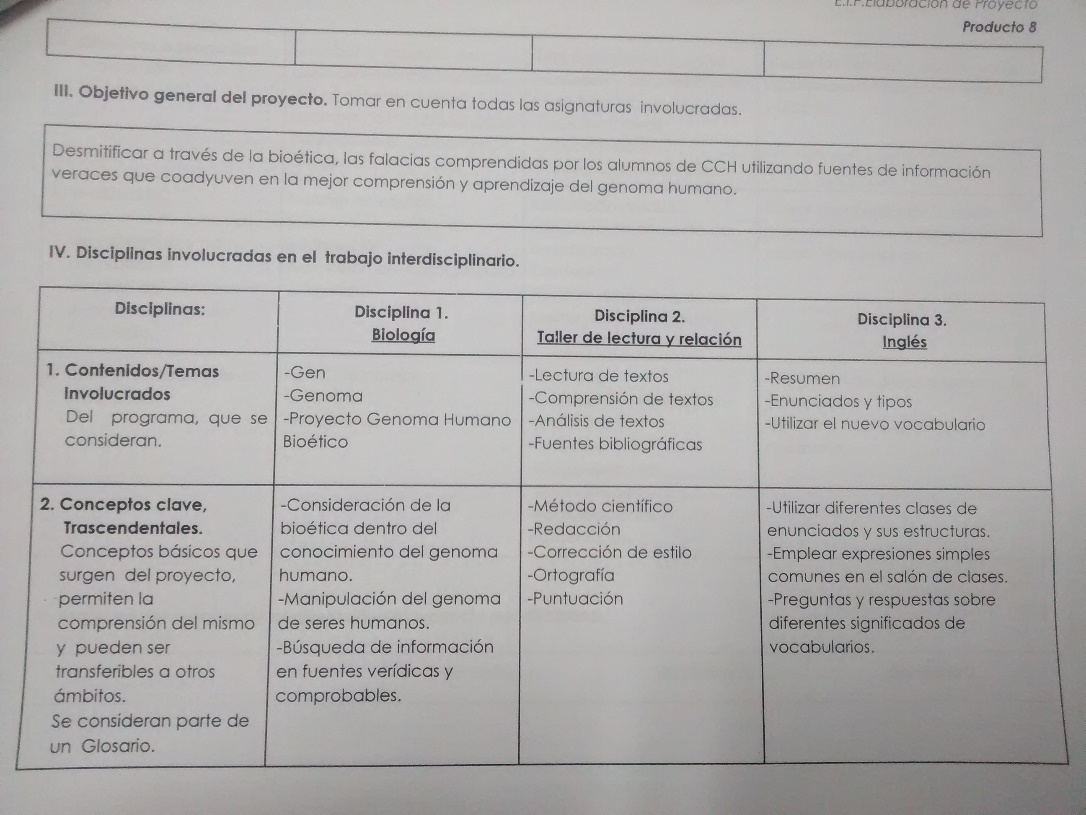 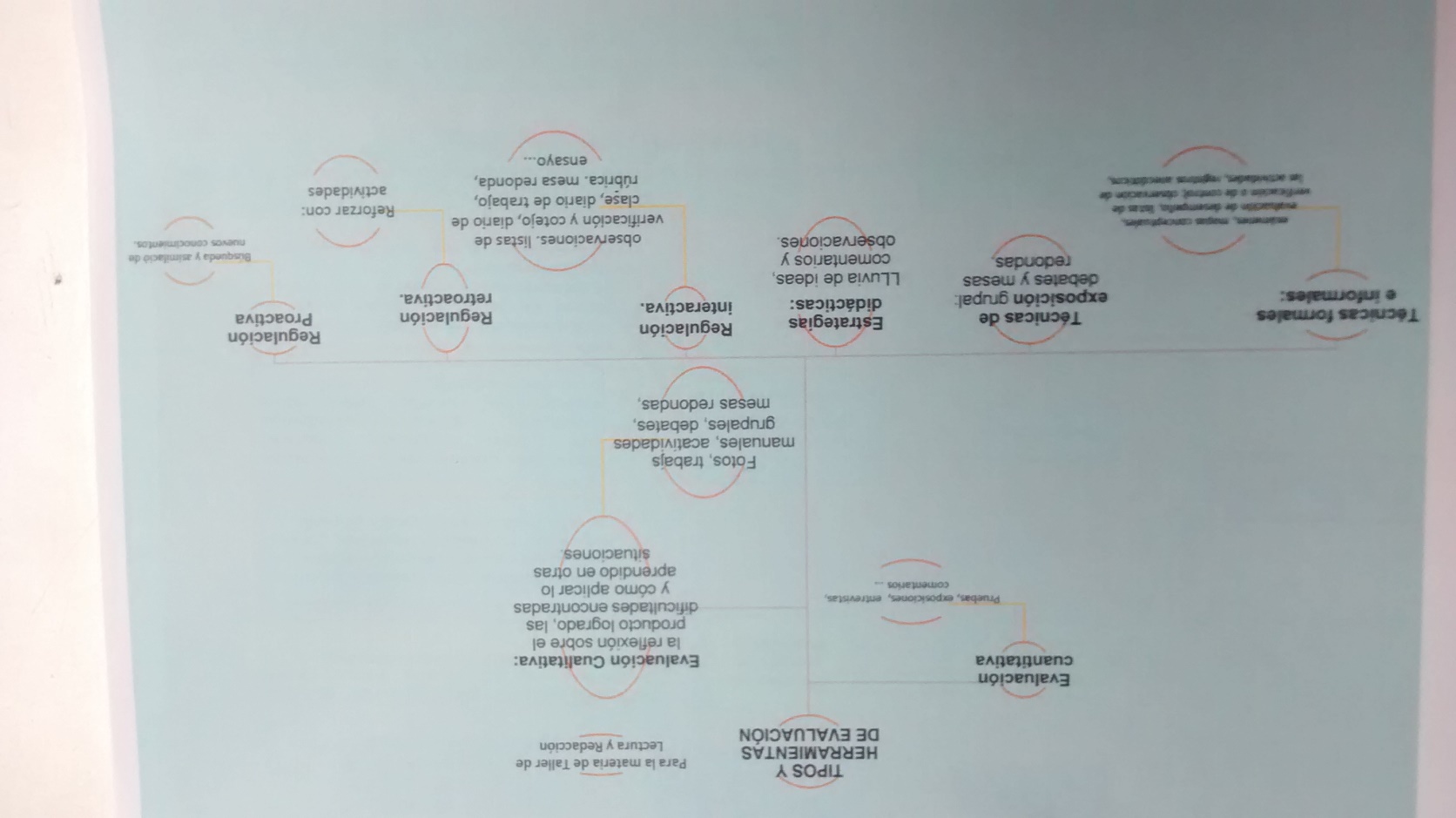 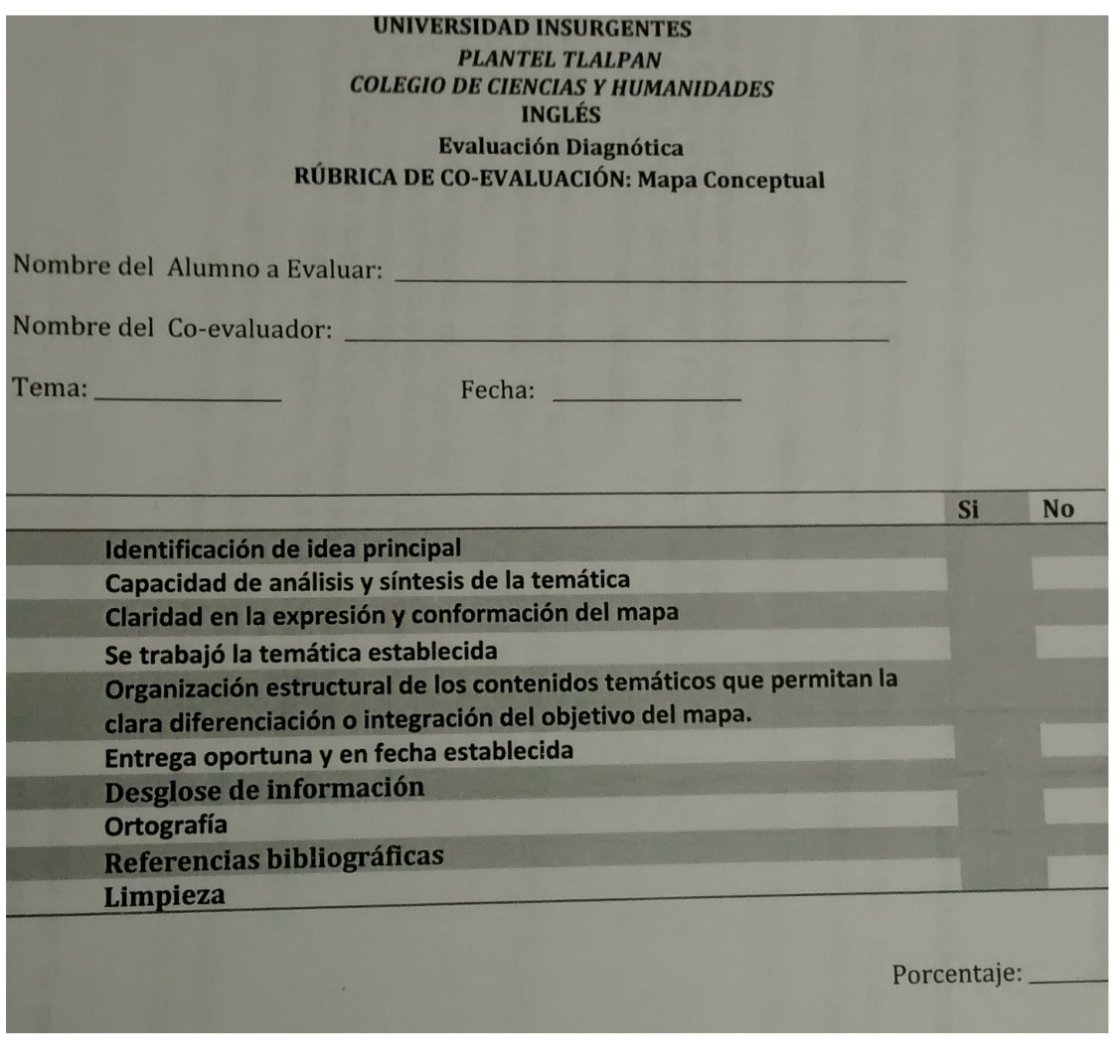 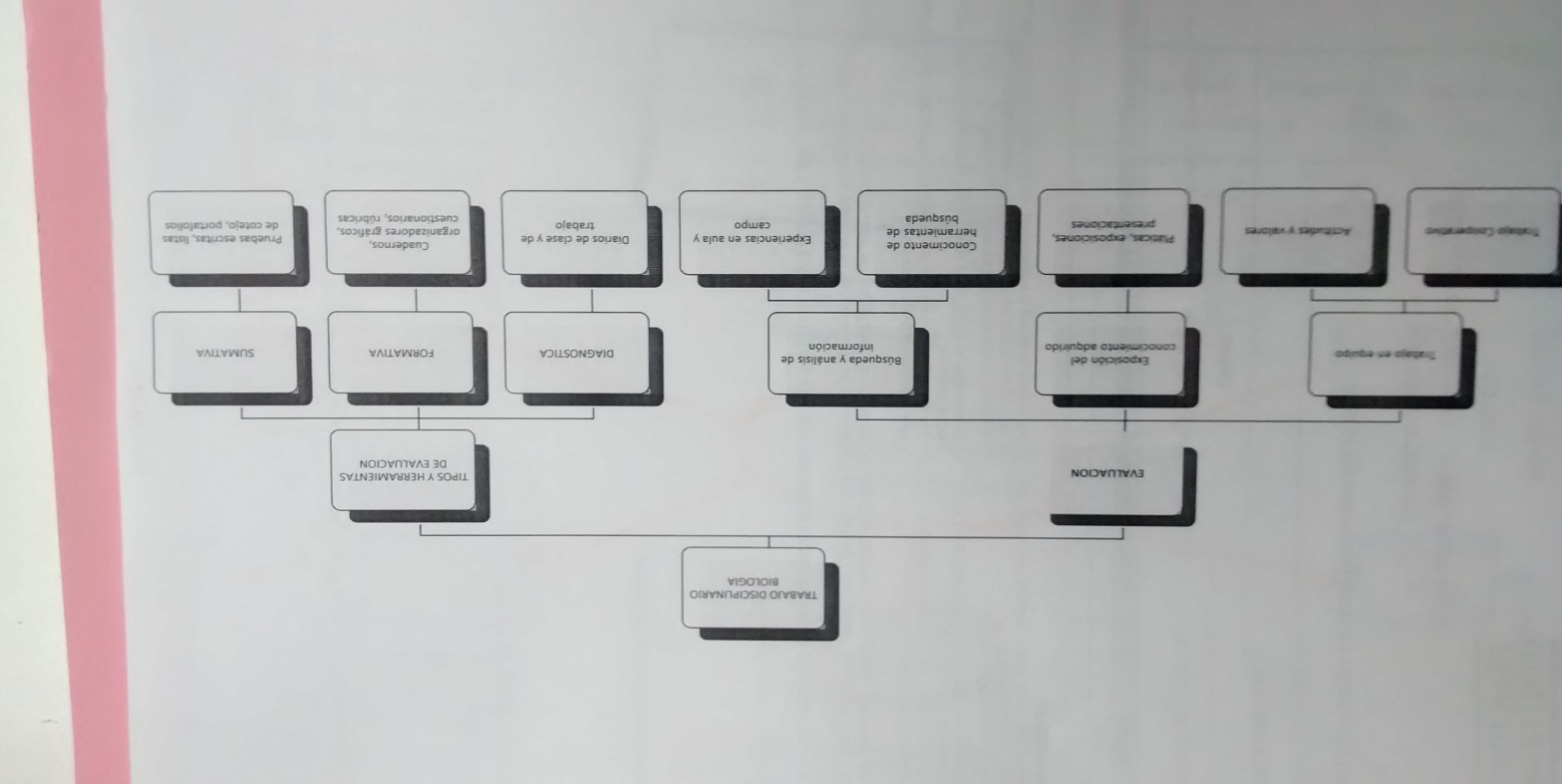 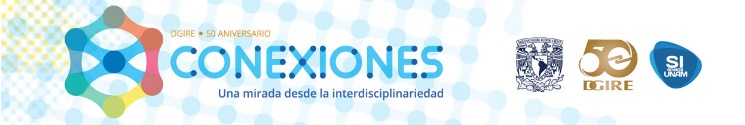 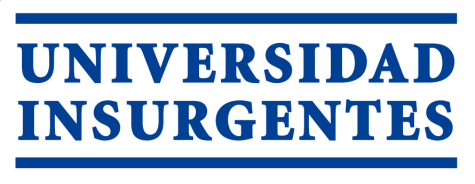 Colegio de Ciencias y Humanidades         CLAVE: 2300
Fotografías de la sesión
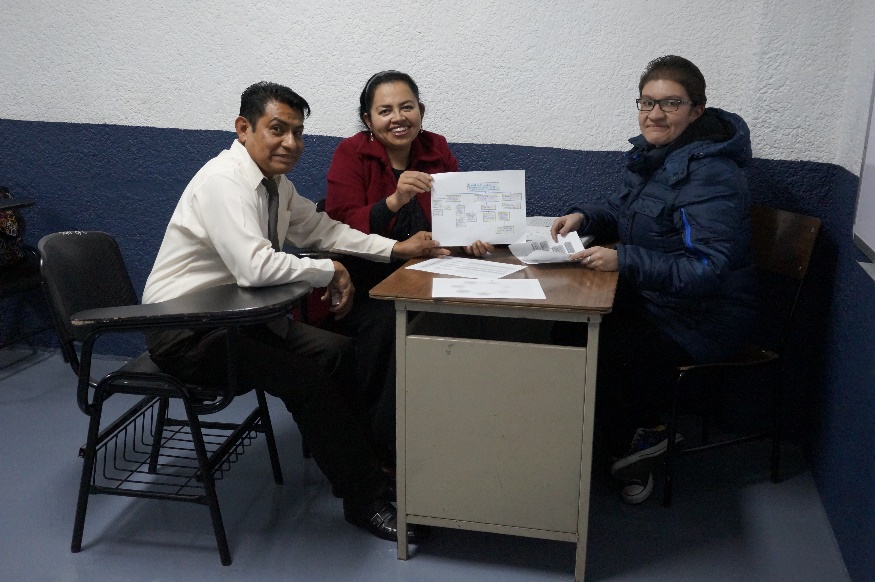 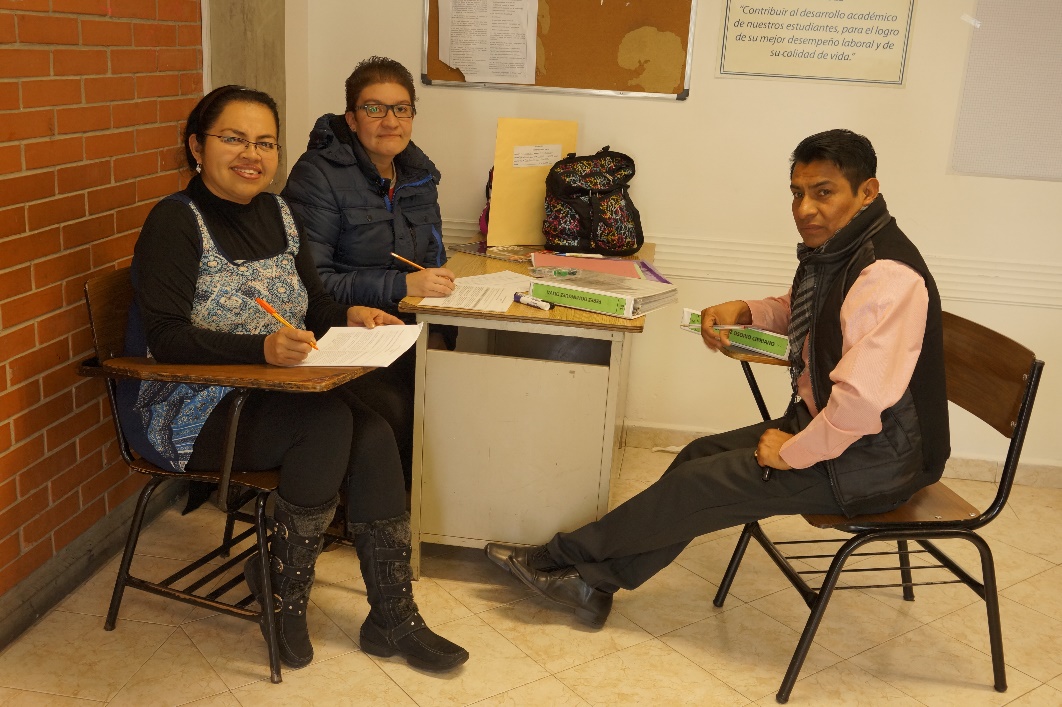 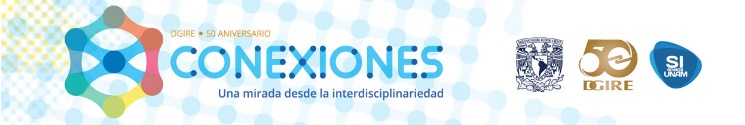 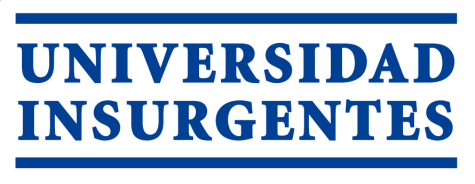 Colegio de Ciencias y Humanidades         CLAVE: 2300
Fotografías de la sesión
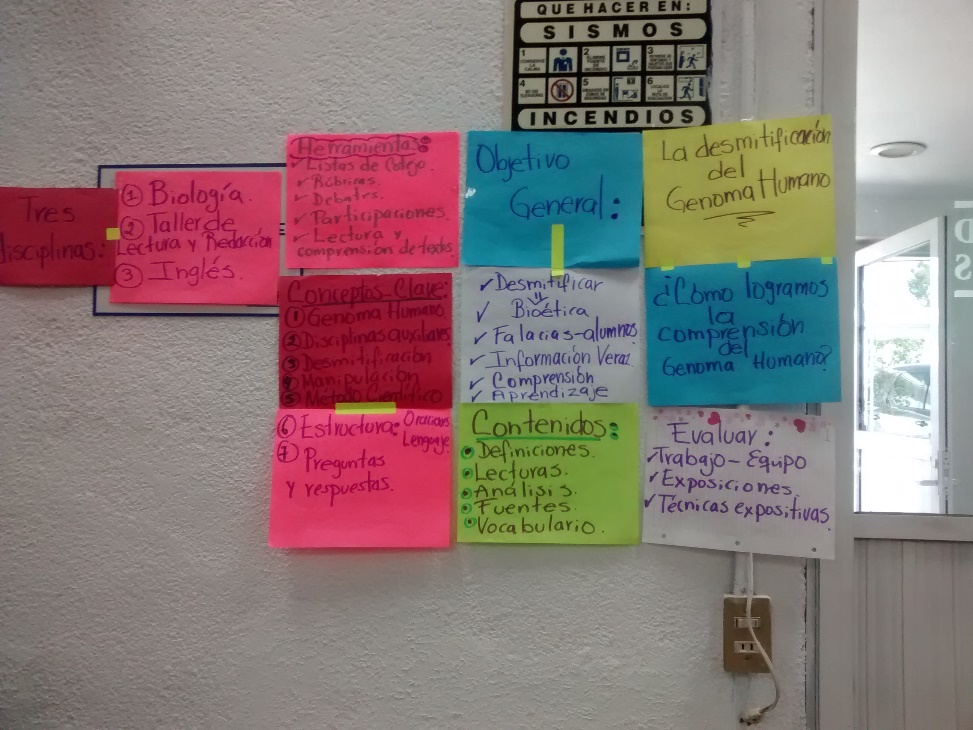 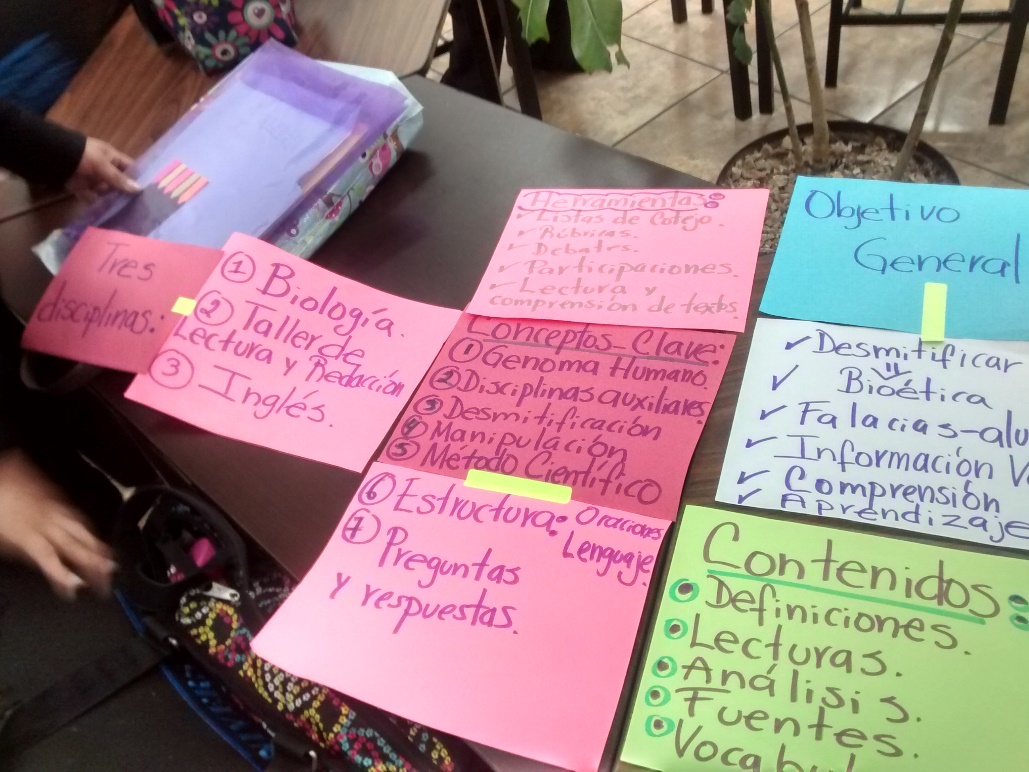 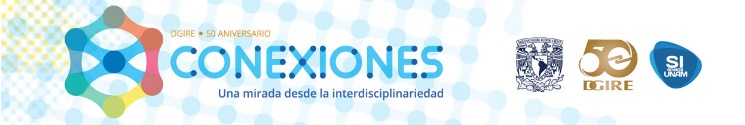 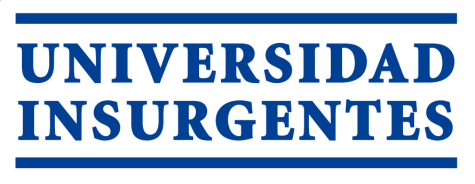 Colegio de Ciencias y Humanidades         CLAVE: 2300
EVALUACION. Tipos, Herramientas y  Productos de Aprendizaje
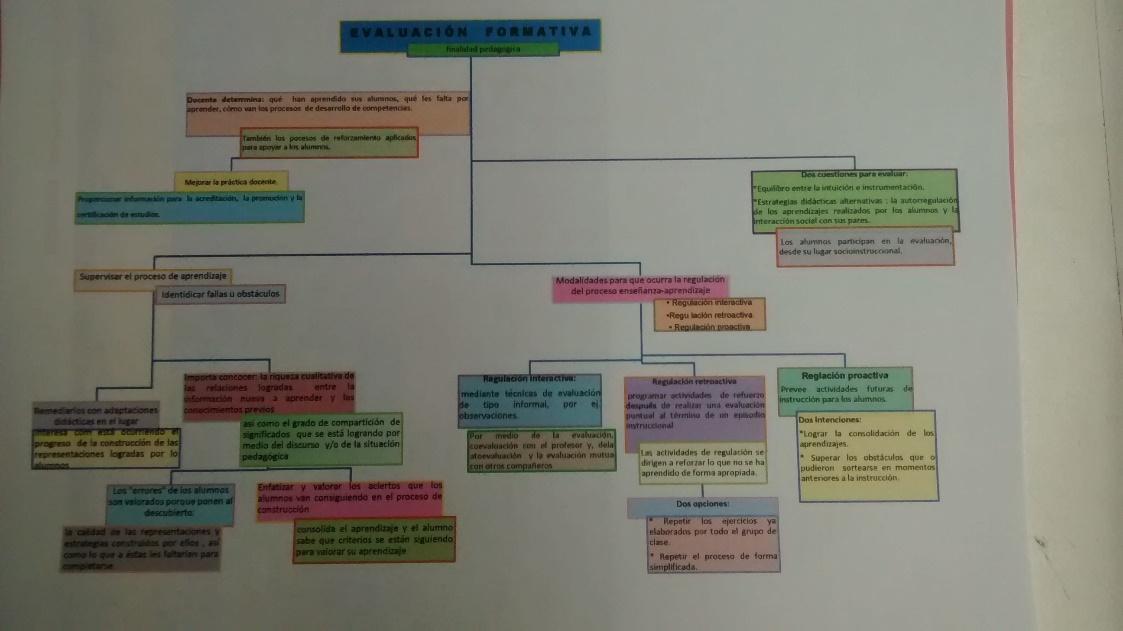 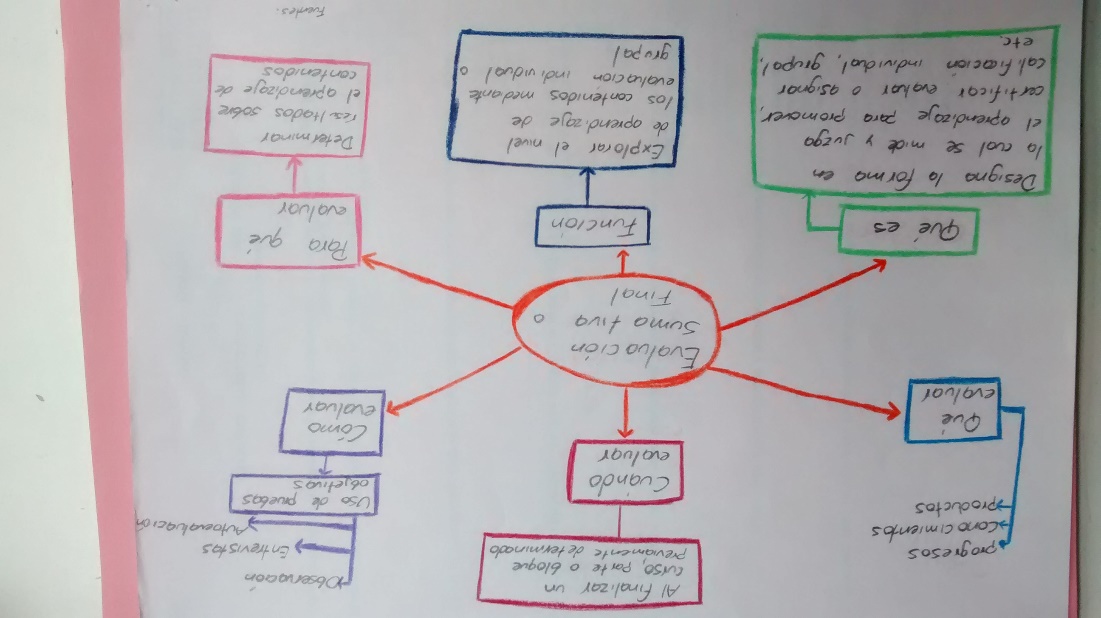 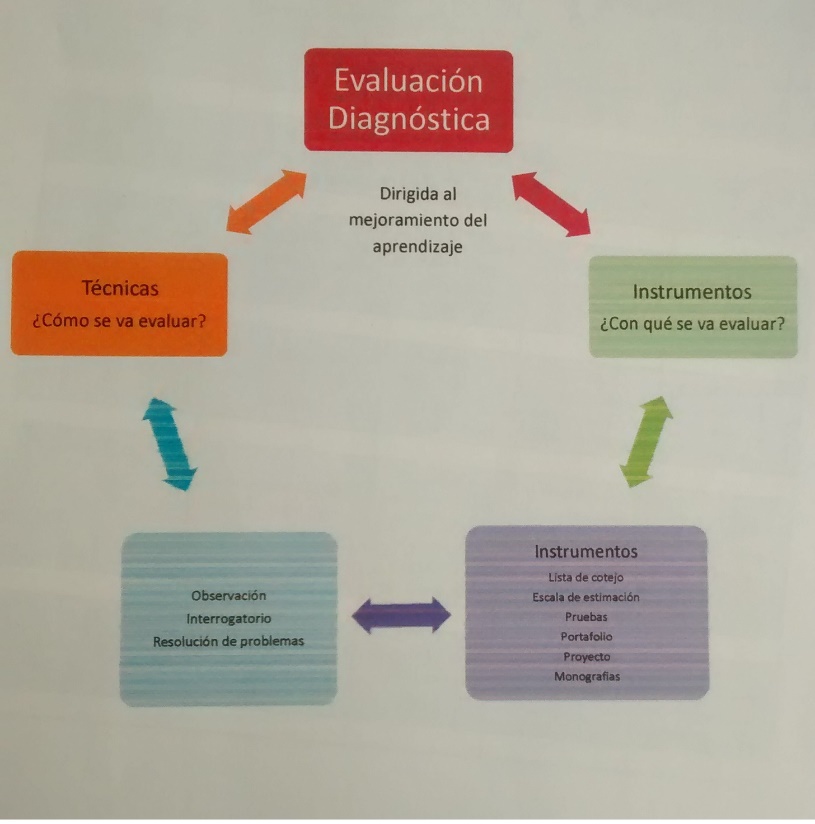 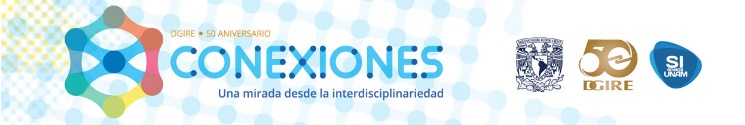 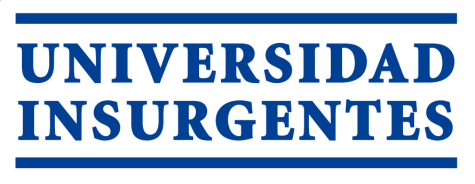 Colegio de Ciencias y Humanidades         CLAVE: 2300
EVALUACION. Formatos. Prerrequisitos
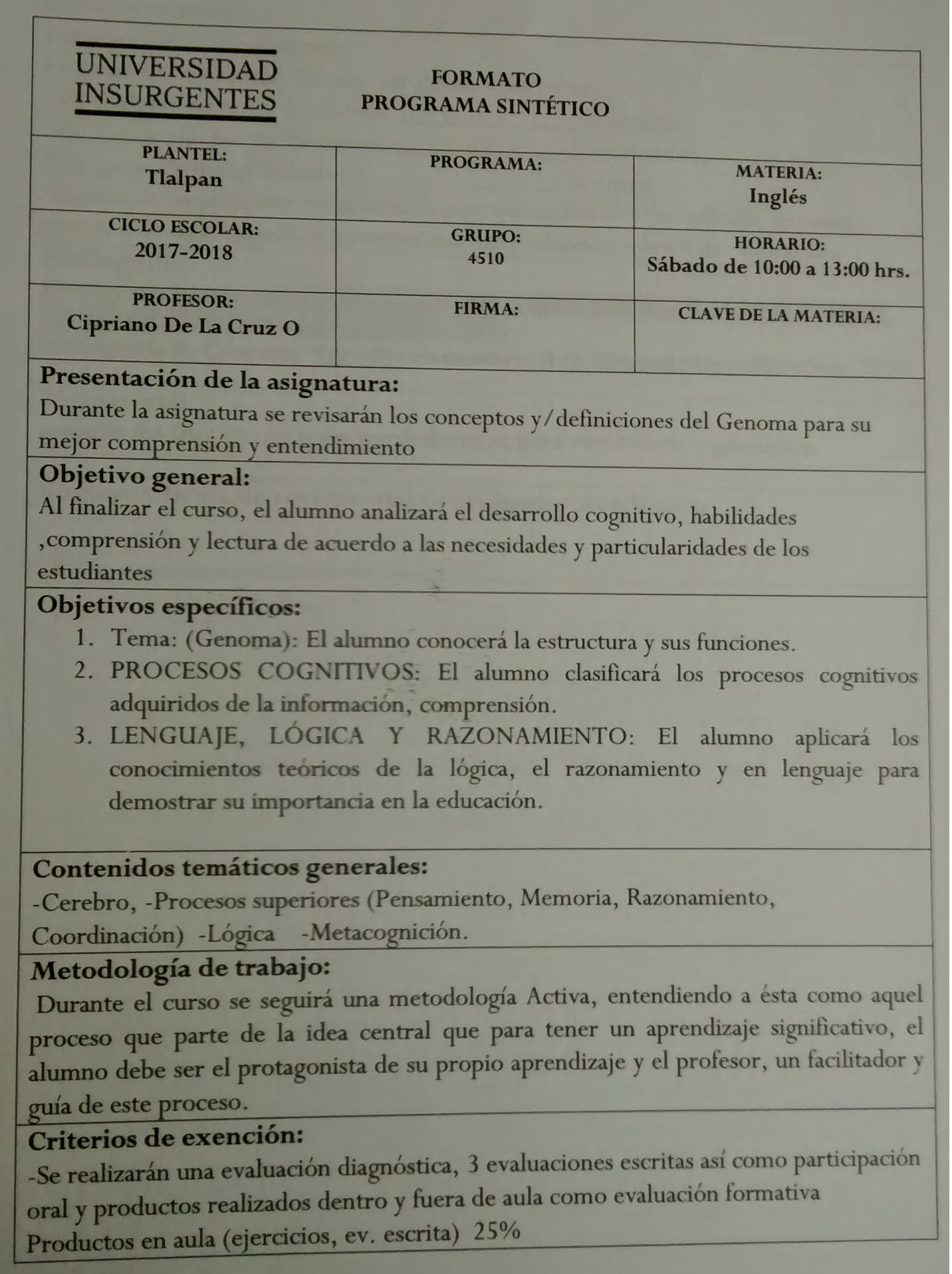 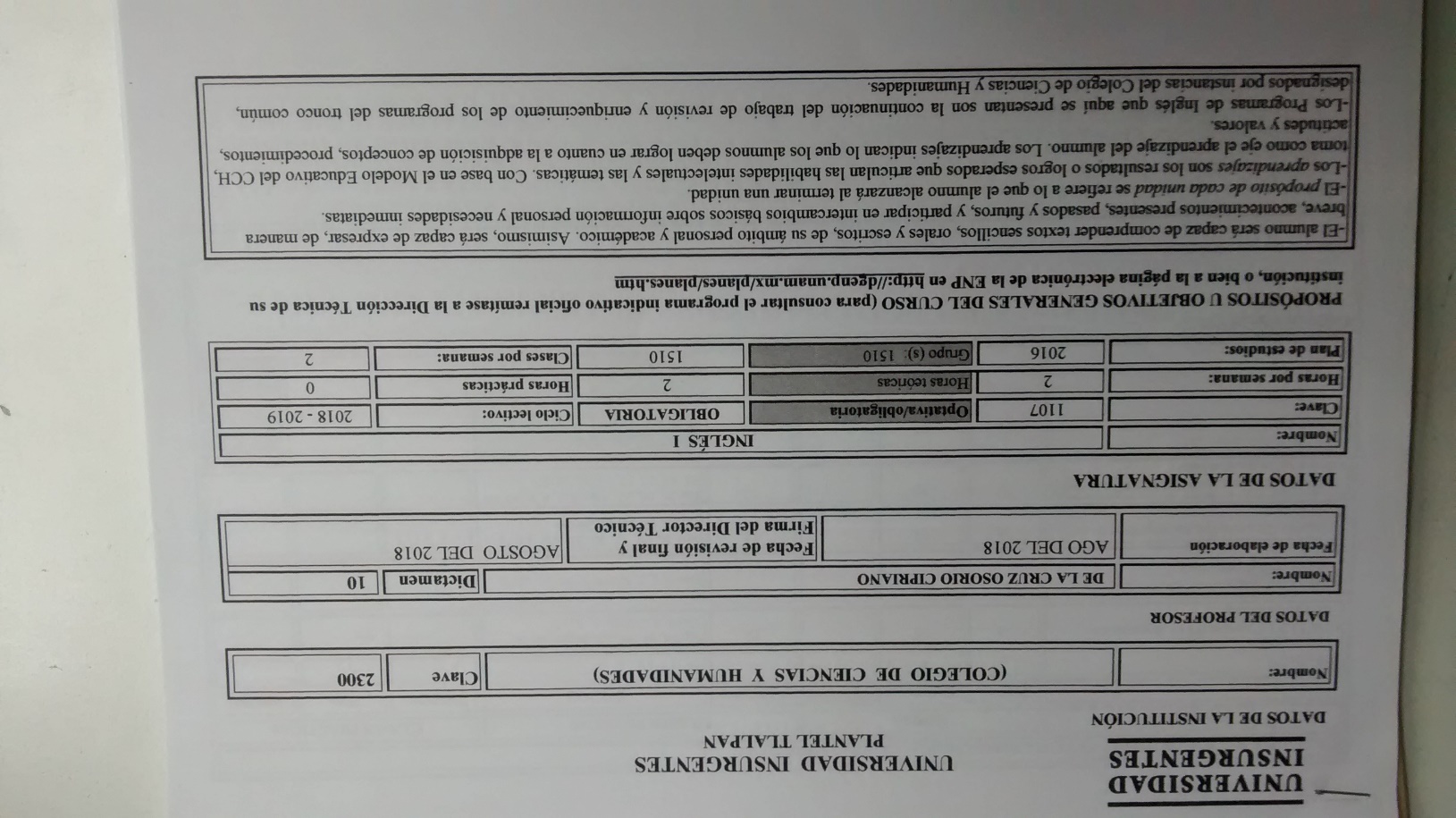 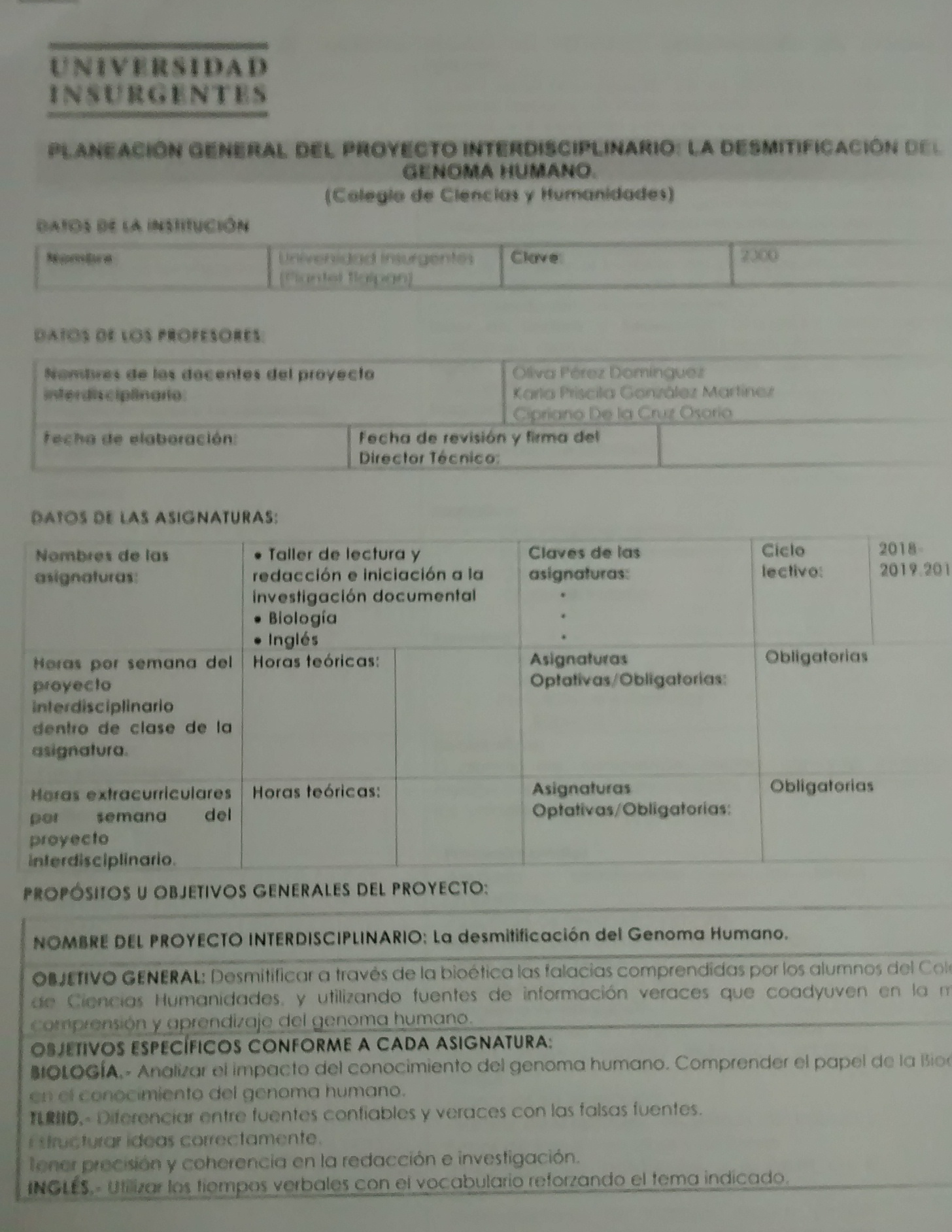 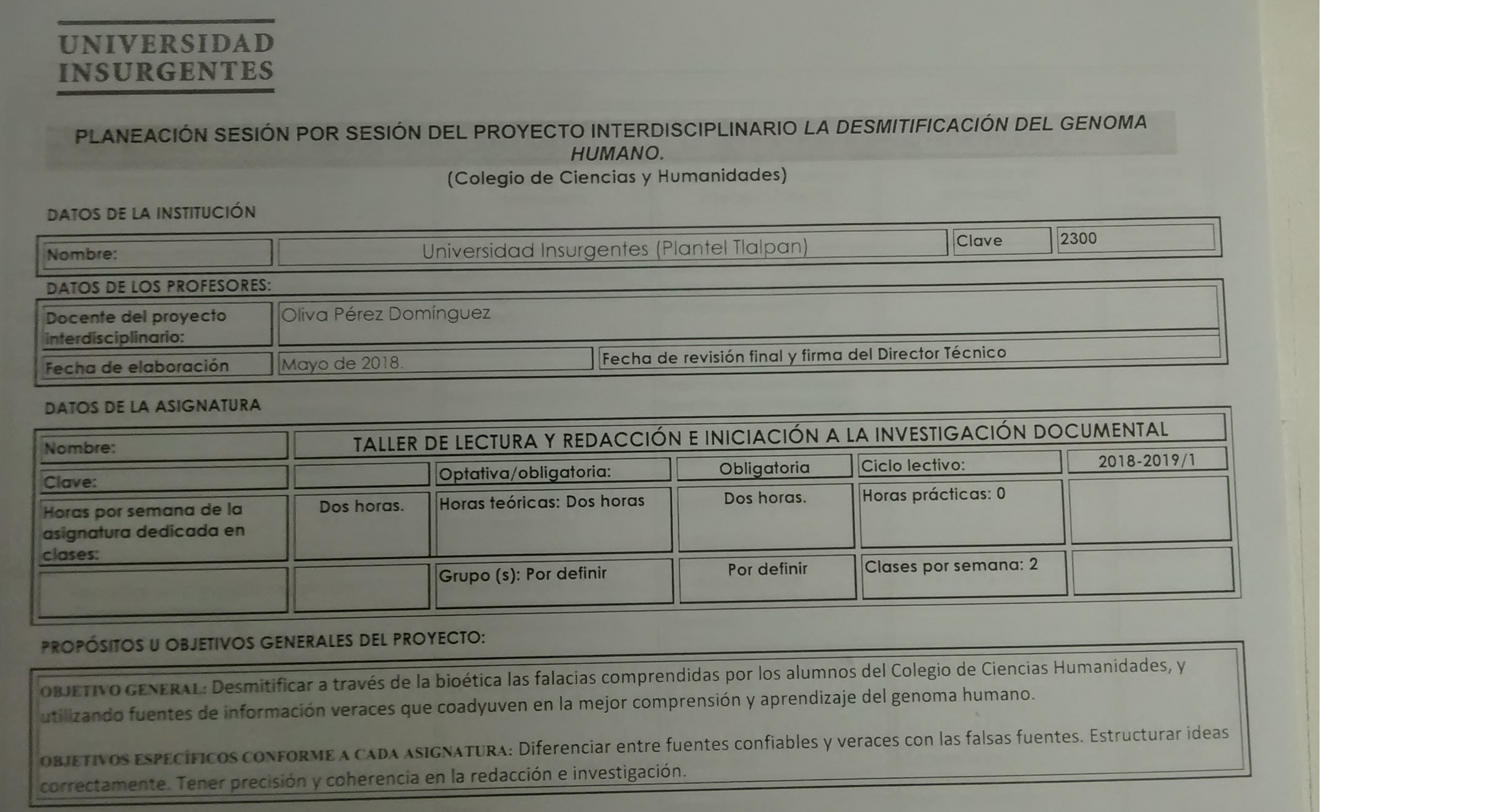 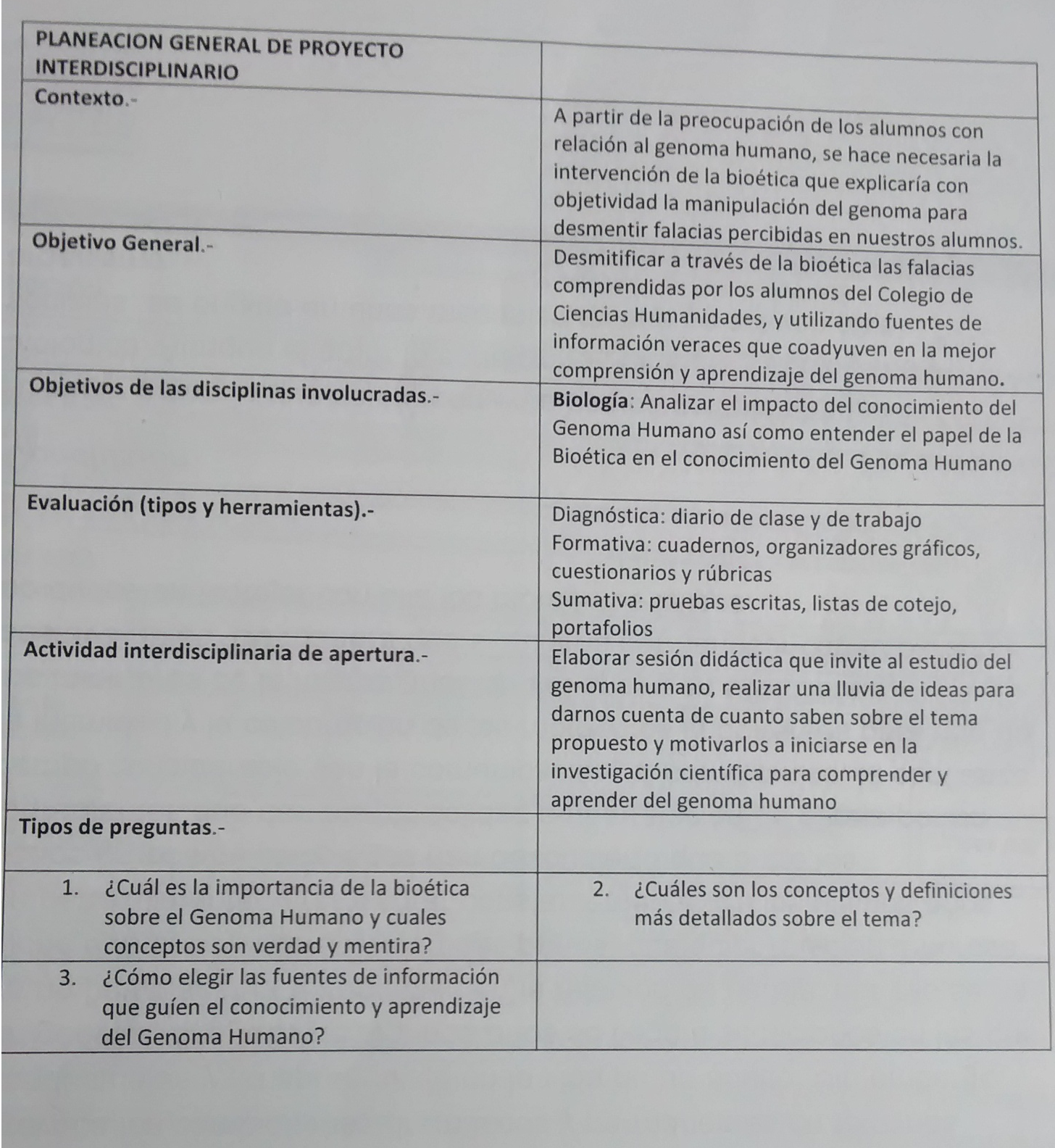 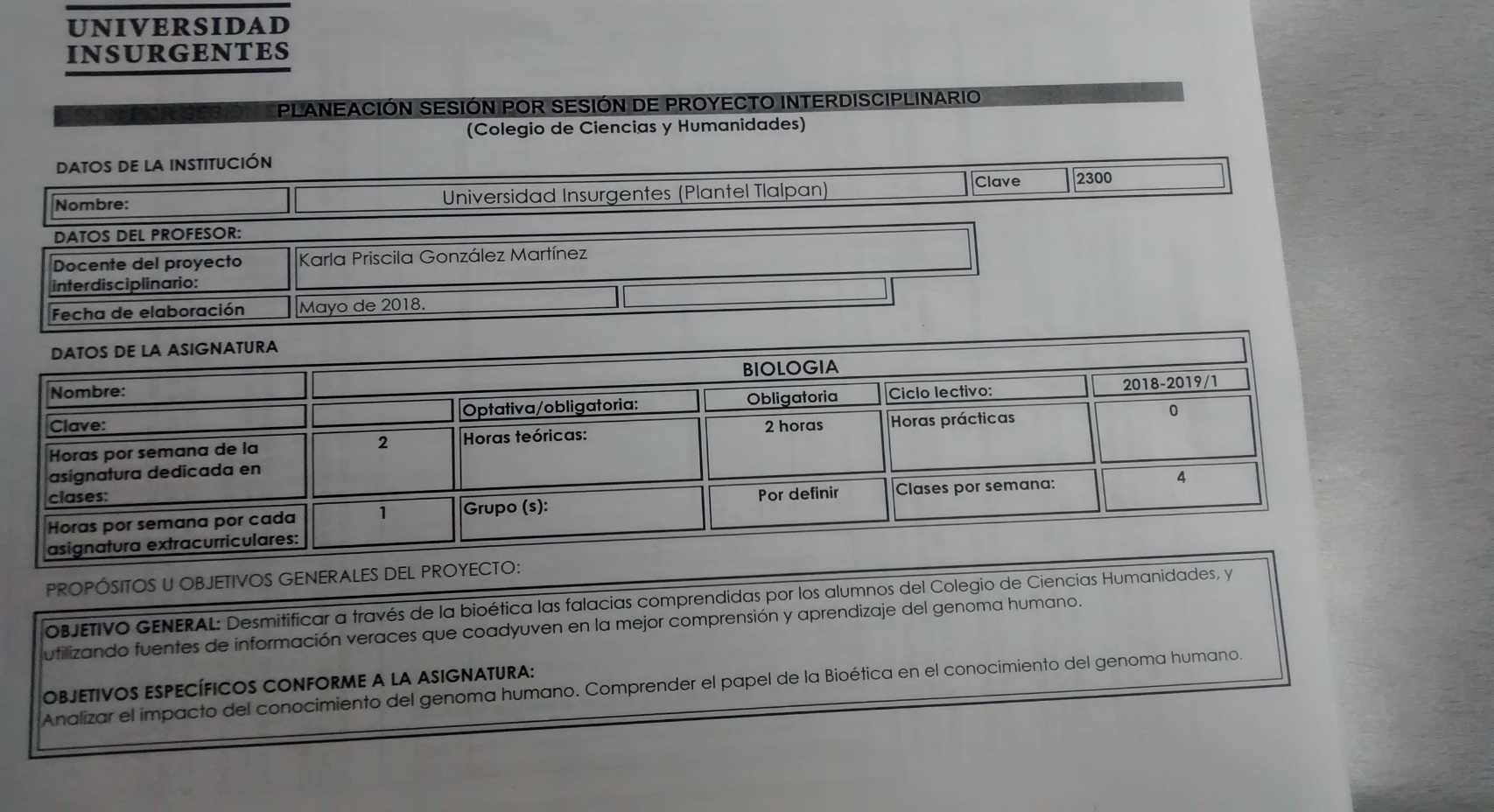 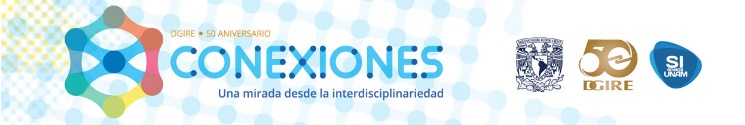 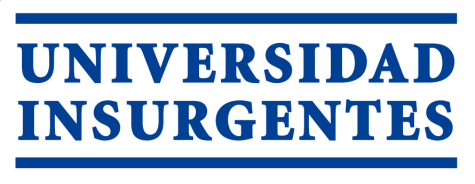 Colegio de Ciencias y Humanidades         CLAVE: 2300
EVALUACION. Formatos. Grupos Heterogéneos
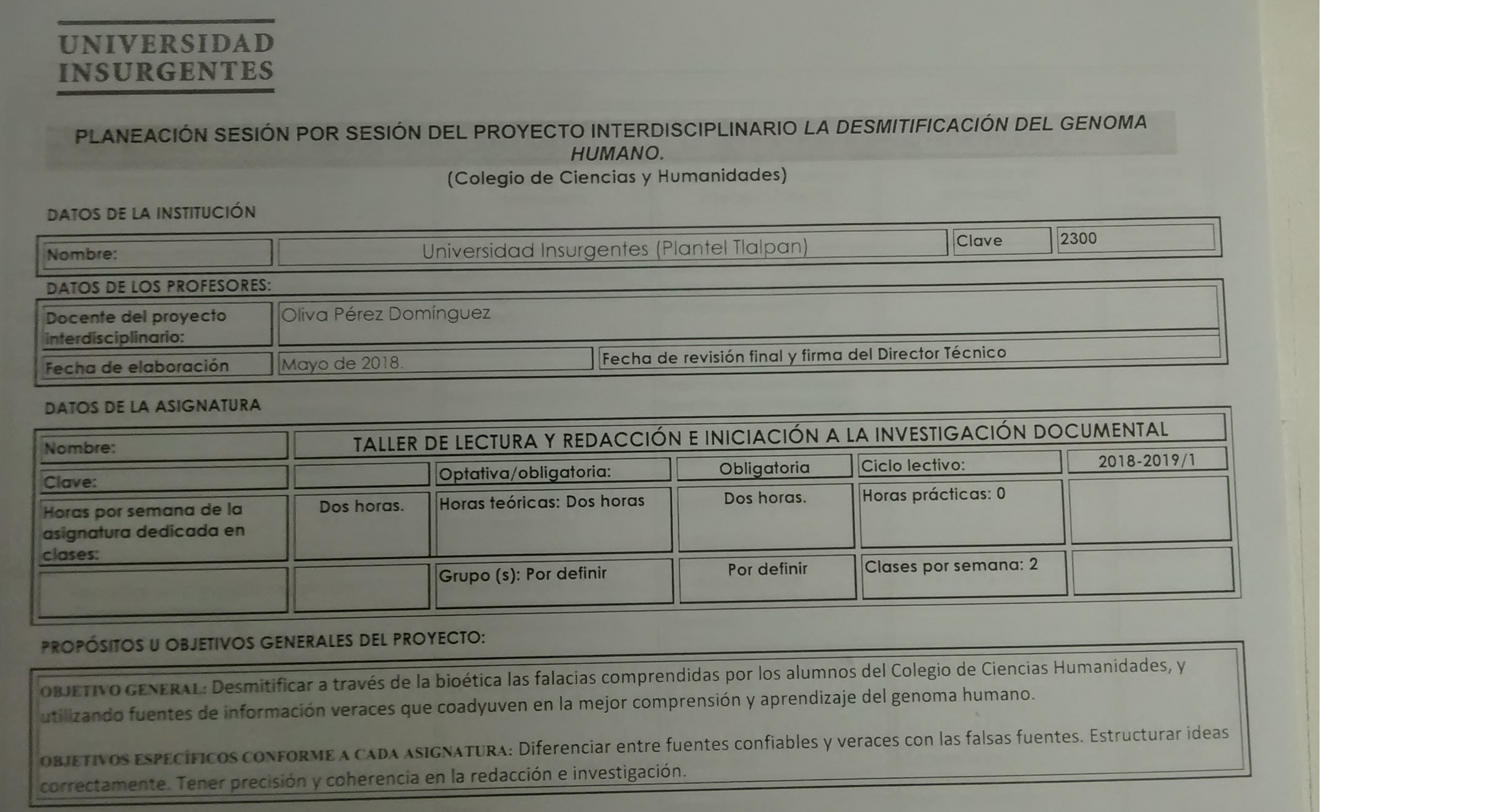 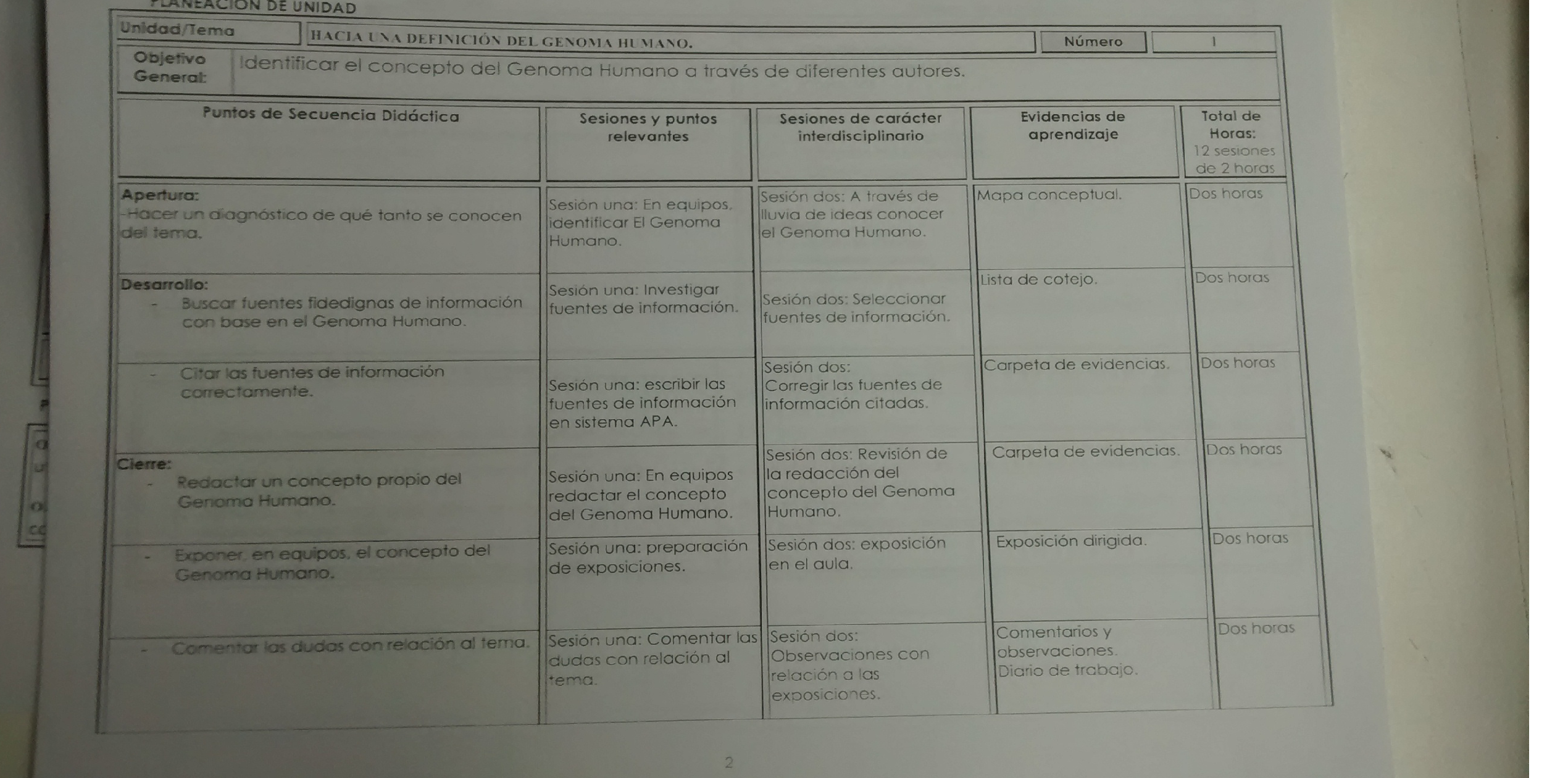 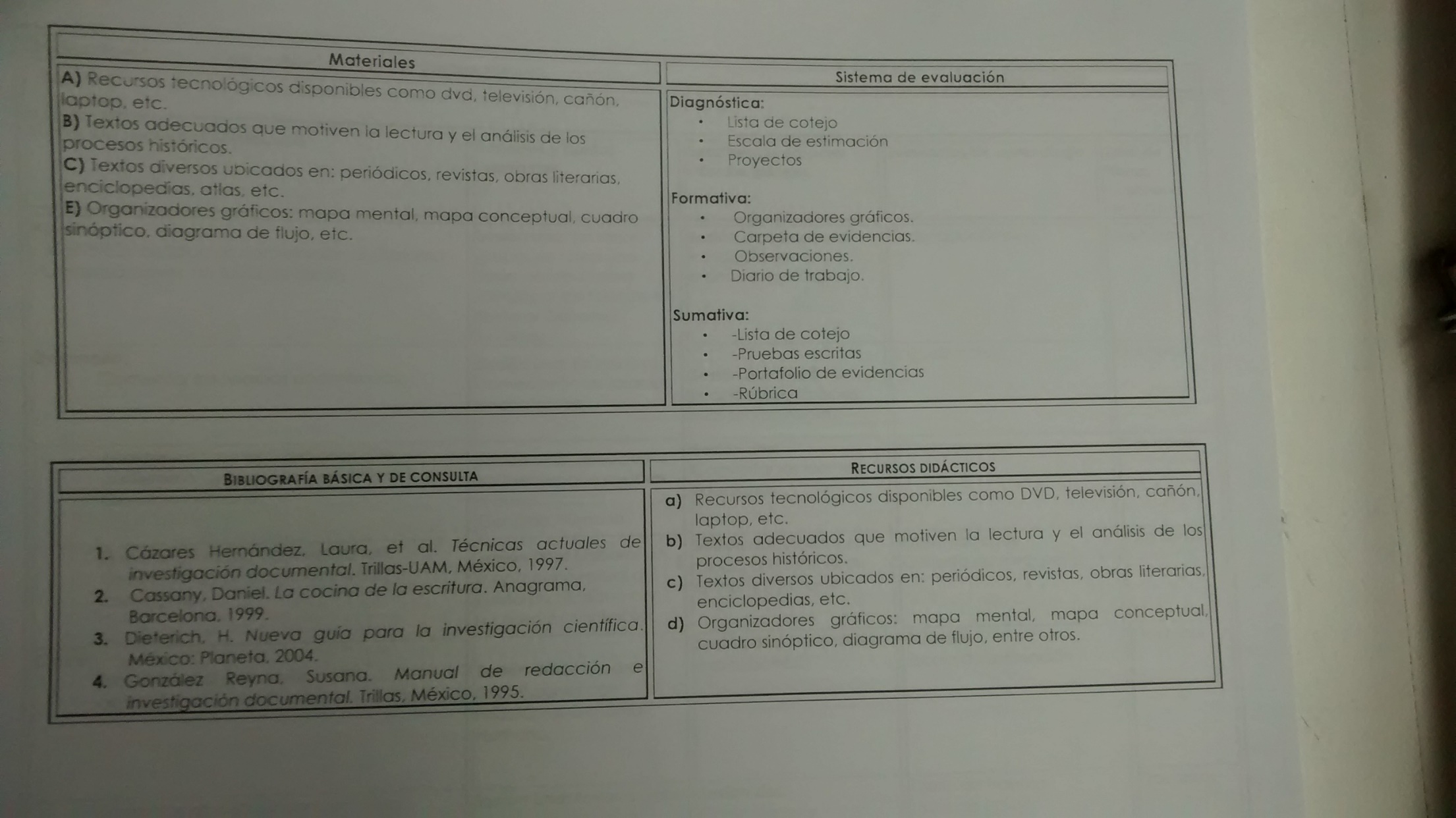 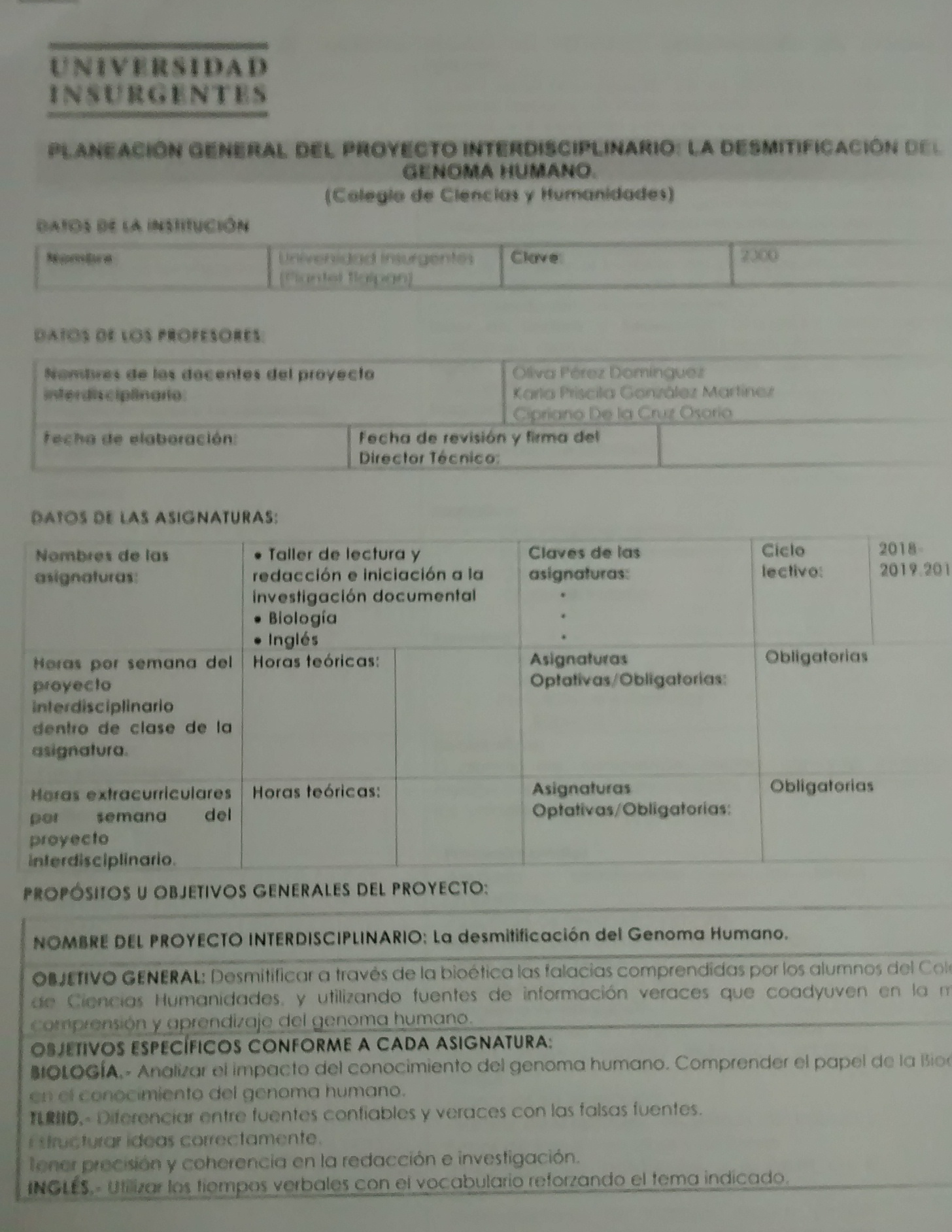 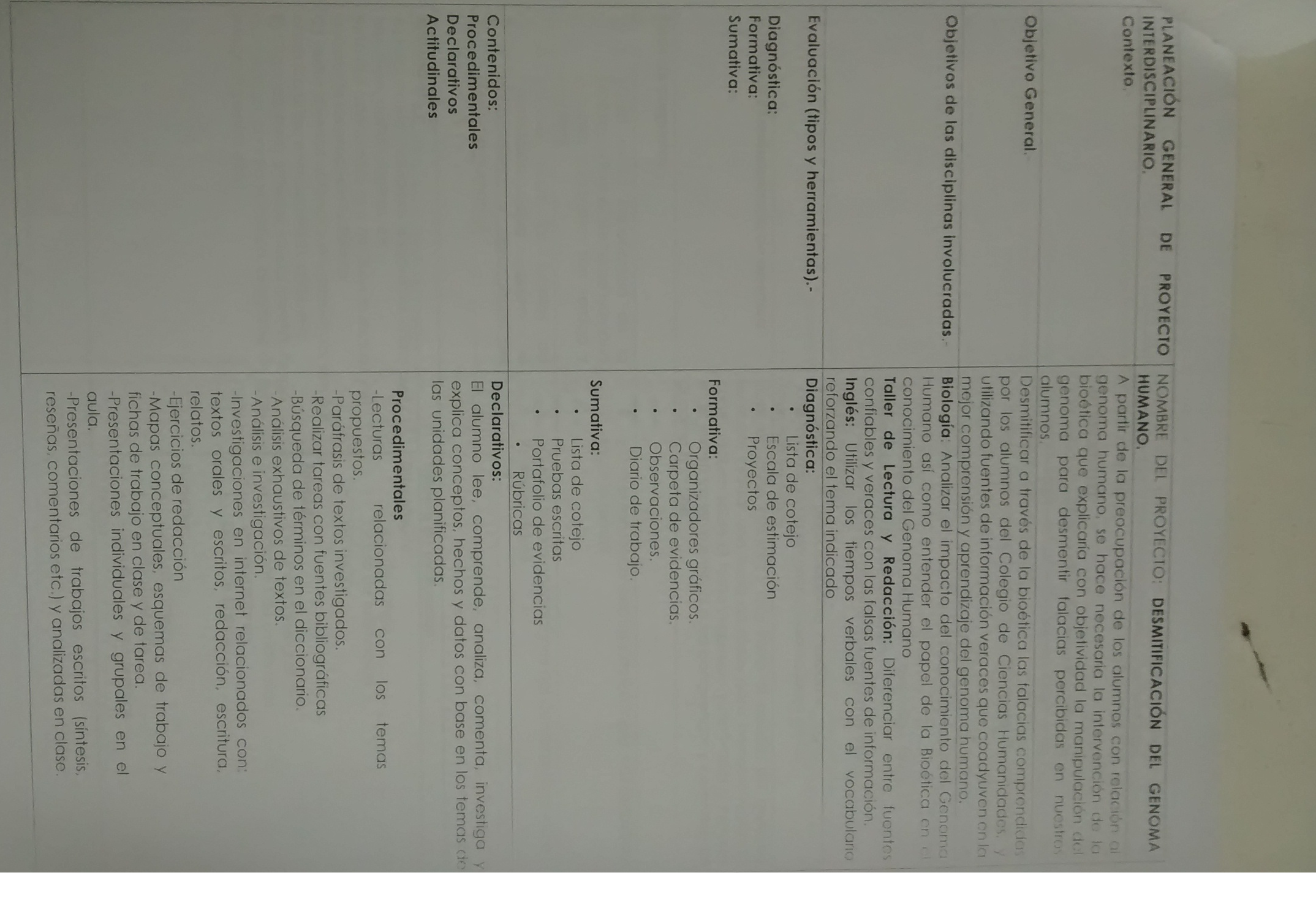 Lista. Pasos para Infografía
1.- Elegir un tema para captar la atención del receptor
2.- Investigar y recolectar toda la información
3.- Sintetizar la información relevante y útil del tema a tratar 
4.- Jerarquizar la información por su importancia
5.- Conceptualizar los elementos para que tengan relación unos con otros y facilitar su interpretación
6.- Planificar un buen diseño de diagrama 
7.- Seleccionar una buena paleta de colores relacionada con la temática 
8.- Elegir tipografías adecuadas
9.- Diseñar usando un buen programa y teniendo en cuenta la legibilidad para su lectura
10.- Mencionar las fuentes utilizadas de la información contenida
Colegio de Ciencias y Humanidades CLAVE: 2300CUARTA REUNIÓN DE TRABAJO
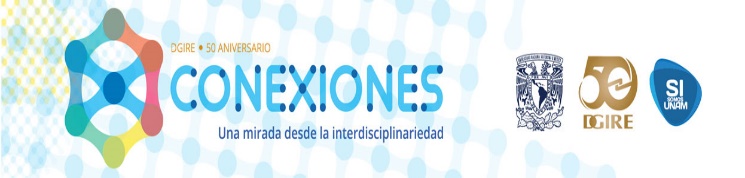 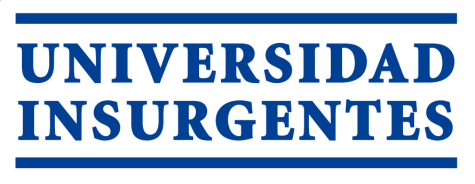 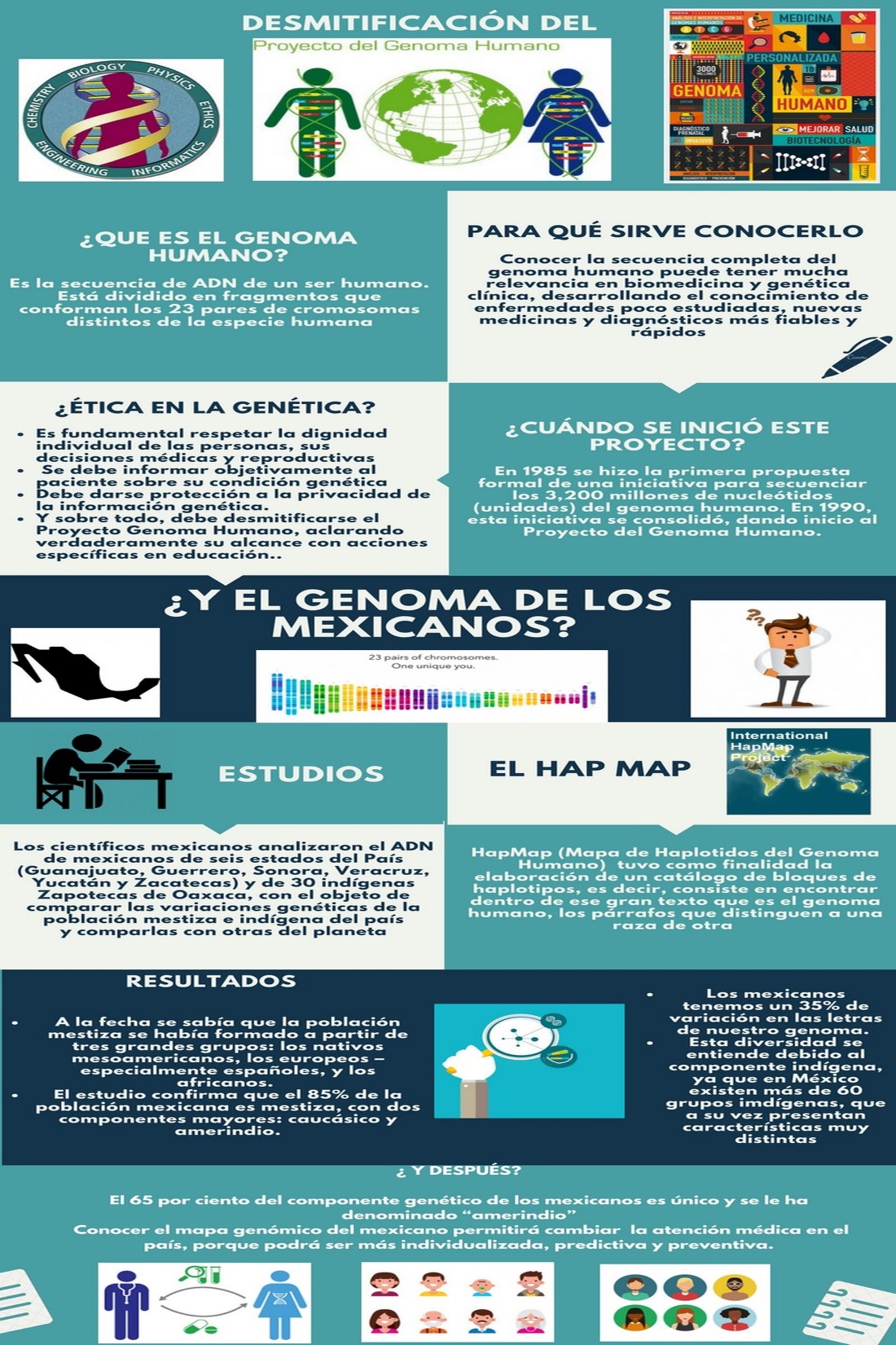 Infografía
La desmitificación del genoma humano
Número uno: Me doy cuenta que, hasta hoy que ya vamos a finalizar la parte de planeación (la cuarta fase), los docentes no teníamos claras las competencias de los profesores, es decir, si bien cumplíamos con las competencias académicas como la didáctica, objetivos, contenidos, métodos, medios, formas de enseñanza, evaluaciones entre otras y, las competencias básicas de dirigir el proceso de enseñanza-aprendizaje; pero no las competencias organizativas y genéricas  como dominio de todo lo relacionado con la planificación, organización, ejecución y control de acciones pedagógicas  y didácticas o la capacidad de adaptarse a situaciones nuevas, de trabajar en forma autónoma, trabajo en equipo, de diseño y gestión de proyectos resultaron insuficientes para comenzar un proyecto de tal magnitud. Sólo habíamos trabajado la multidisciplinariedad; ahora nuestros objetos de estudio son abordados de manera integral para promover nuevos enfoques metodológicos para la resolución de problemas, que la nueva interdisciplinariedad requiere de la comunicación entre dos o más disciplinas para abordar problemas complejos.
Reflexiones Personales
Número dos:Y  cómo negar que también la propuesta educativa del proyecto está enfocada a la teoría del Aprendizaje Constructivista  pues posee tres dimensiones fundamentales: contenidos, alumnos y contextos. Como ya sabemos el punto de partida de toda programación es la experiencia y los contenidos previos. En este caso, es el docente quien juega el papel del alumno y, gracias a la mediación de los otros (compañeros docentes y coordinadores) y el contexto cultural logrará su aprendizaje y dará resultados. Finalmente, la reflexión sobre el producto logrado, las dificultades encontradas y las posibilidades de aplicar lo aprendido en otras situaciones nos compete también a nosotros como docentes y a nuestros alumnos que son la pieza clave para poner en práctica lo planeado como también implica visualizar la manera en que se ha logrado, fijarnos en las distintas fases del proceso continuo de aprendizaje y en las metas compartidas.
Número tres:Lo que nos espera y nos seguimos preguntando: cómo integrar a los alumnos al proyecto interdisciplinario, a partir del ciclo agosto 2018- mayo 2019.  Si bien ya casi concluimos la última fase de la planeación, la etapa siguiente es de ejecución con los alumnos. Definitivamente, están involucradas las competencias básicas: la comunicación lingüística, la competencia digital, el sentido de iniciativa y espíritu emprendedor, las competencias en ciencia y tecnología entre otras que como sabemos incluye la adquisición de conocimientos, la ejecución de habilidades y destrezas, el desarrollo de actitudes y valores, el saber, el saber hacer, el saber ser y el saber convivir que conjuntamente constituyen la base de la personalidad. Entonces nuestra función como docentes deberá estar dirigida al desarrollo de la Competencia Aprender a Aprender en dos sentidos: a lo cognitivo, enseñar y guiar la planificación del trabajo de los alumnos y; en lo correspondiente a lo afectivo, asesorándolos y que sean capaces de asimilar sus errores y con la firme idea de mejora. También las actitudes, los valores, la motivación y la confianza son fundamentales para la adquisición de esta competencia. Por lo que los estudiantes deberán apoyarse en sus conocimientos previos con el fin de aplicar y utilizar los nuevos conocimientos y capacidades en otros contextos como en este caso un proyecto con el que no contaban dentro y fuera de clases.